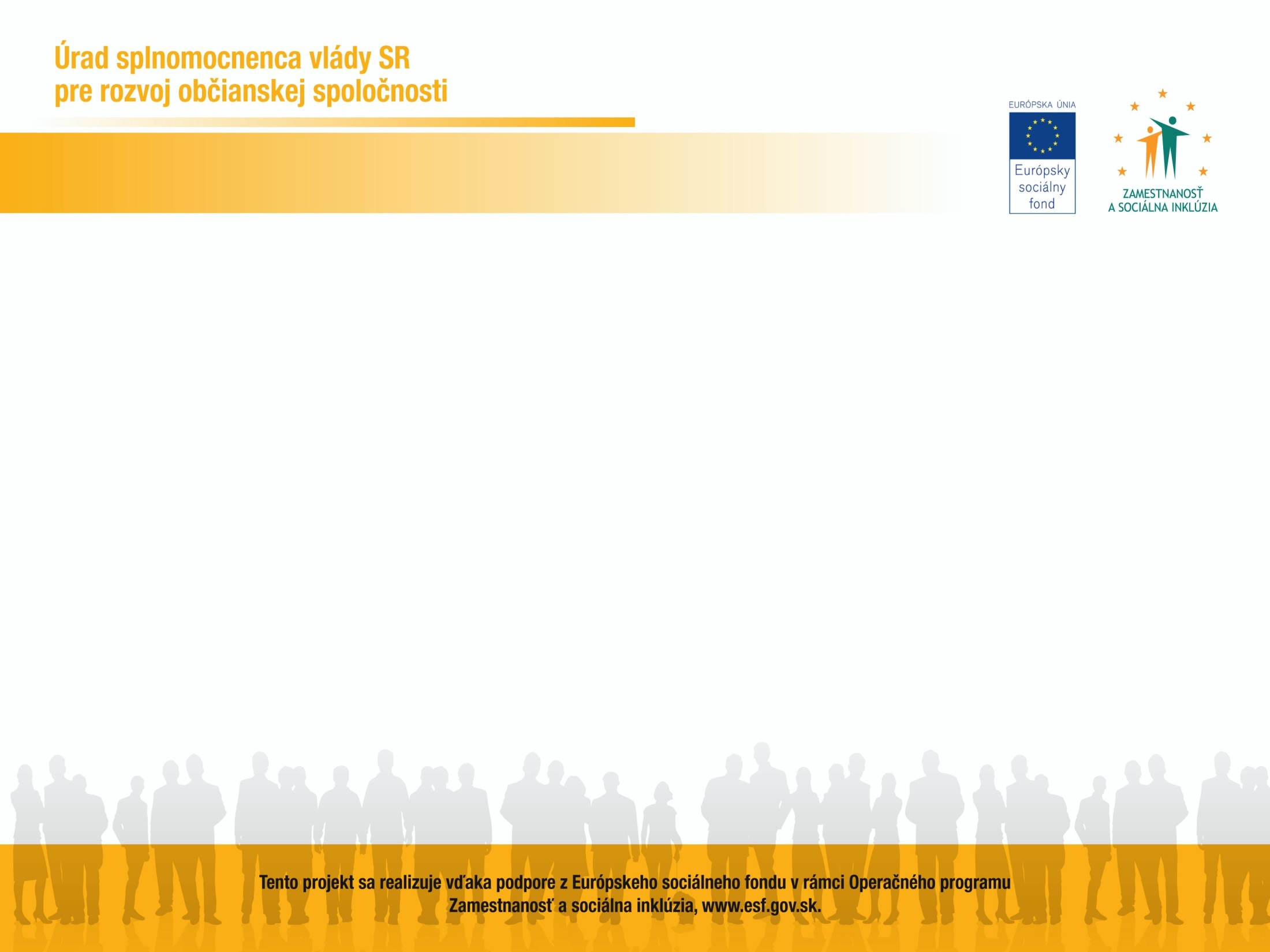 Národný projekt
Zvyšovanie transparentnosti neziskového sektoraa kvality služieb poskytovaných neziskovými organizáciami cez mechanizmus akreditácie MNO
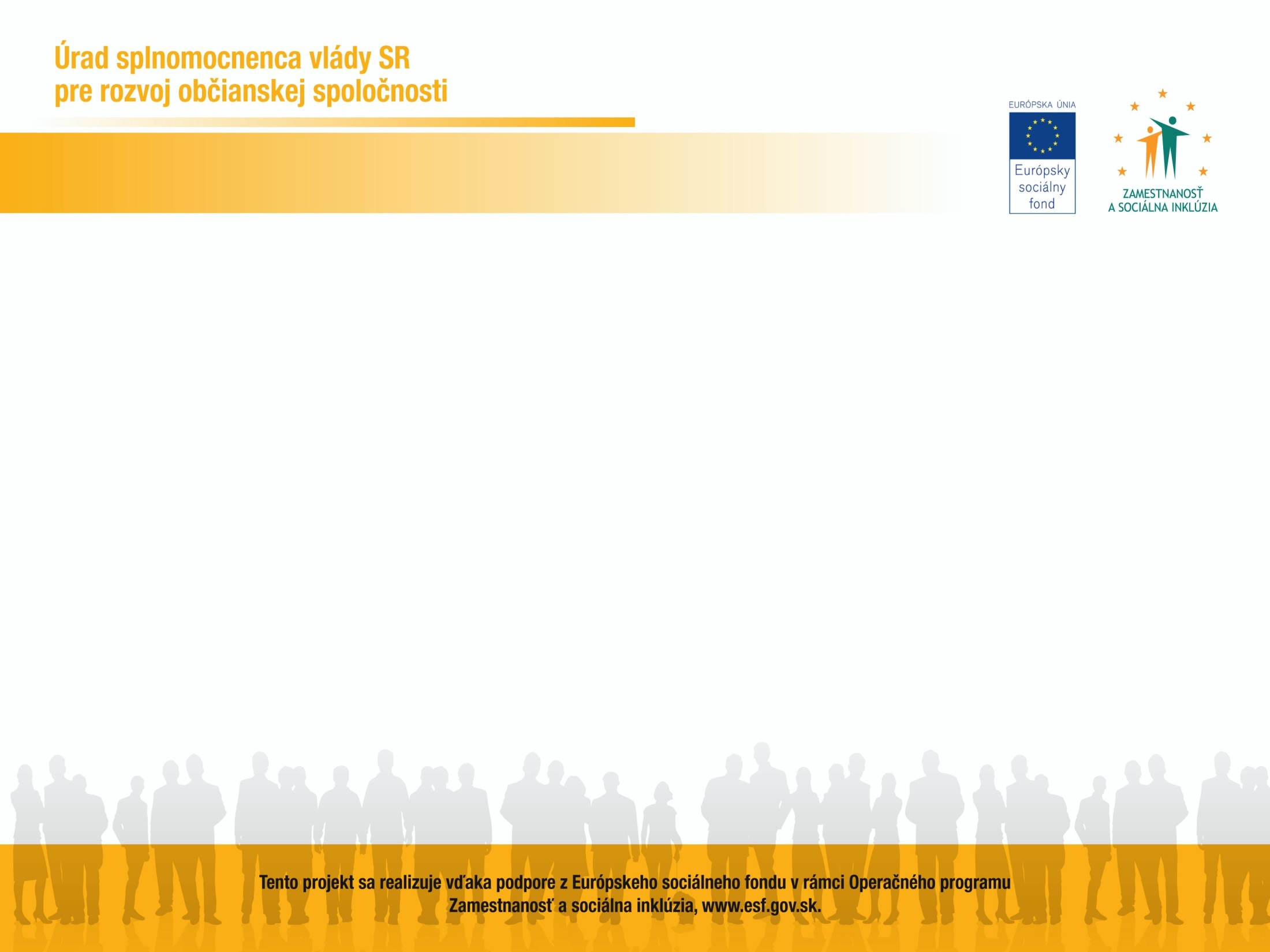 Národný projekt realizuje
Úrad splnomocnenca vlády SR 
pre rozvoj občianskej spoločnosti

spolu s partnermi: 
1. Slovenské neziskové servisné centrum
Centrum pre filantropiu
PDCS
SOCIA – nadácia na podporu sociálnych zmien

Trvanie projektu: 
marec 2014 – december 2015
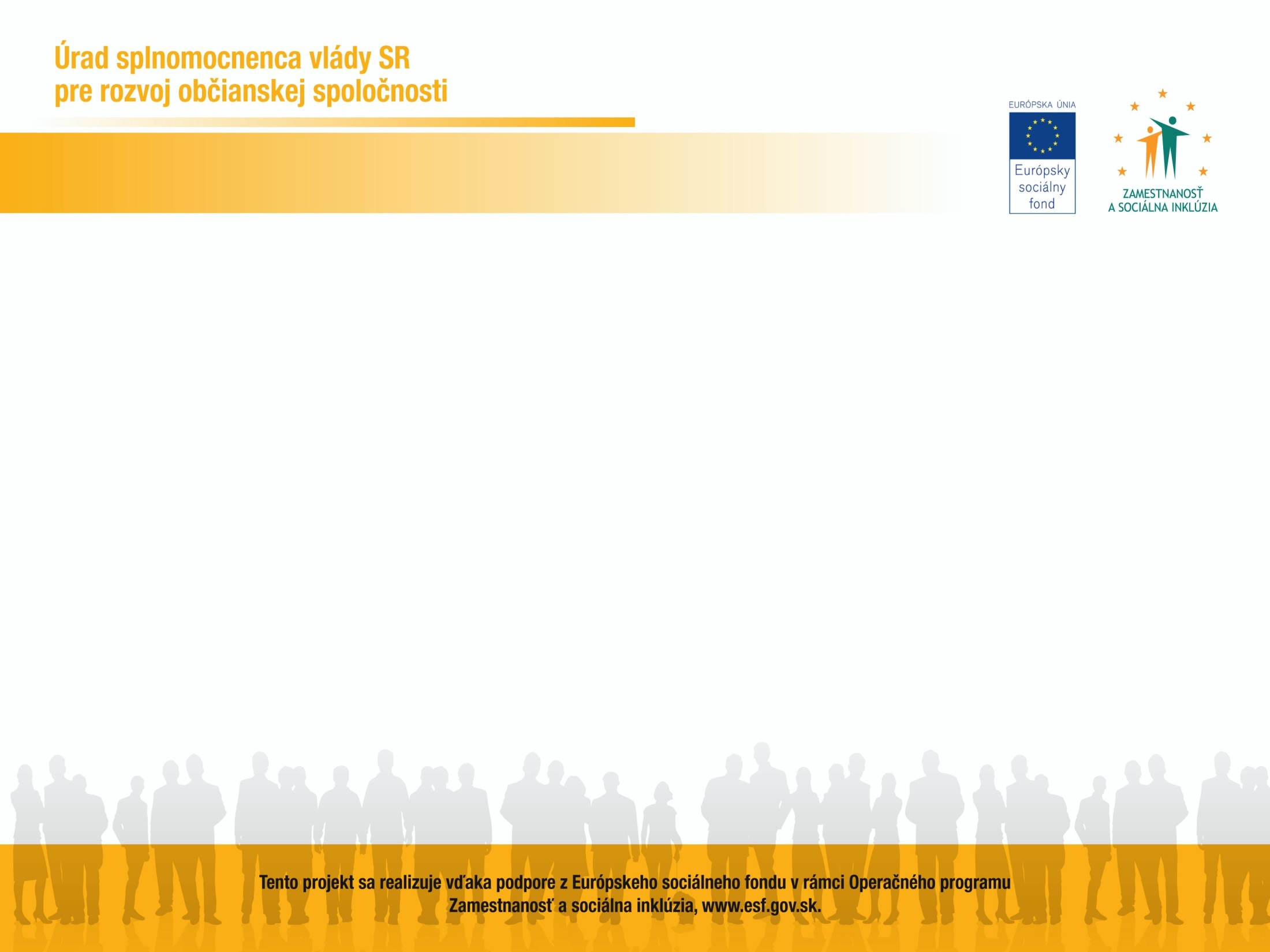 Prehľad najzaujímavejších ukazovateľov, 
ktoré môžete vyčítať z účtovnej závierky
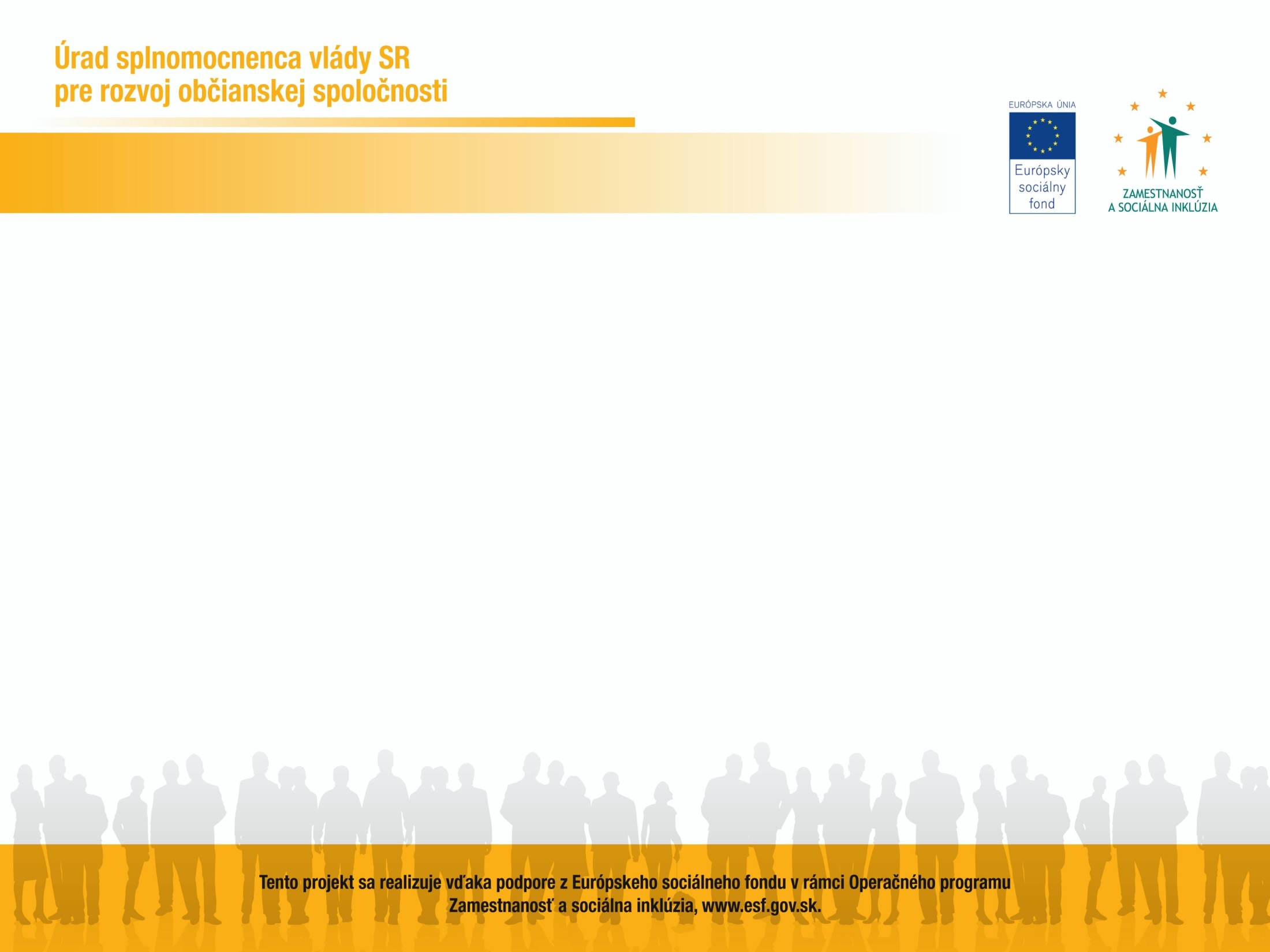 Likvidita a zadlženosť
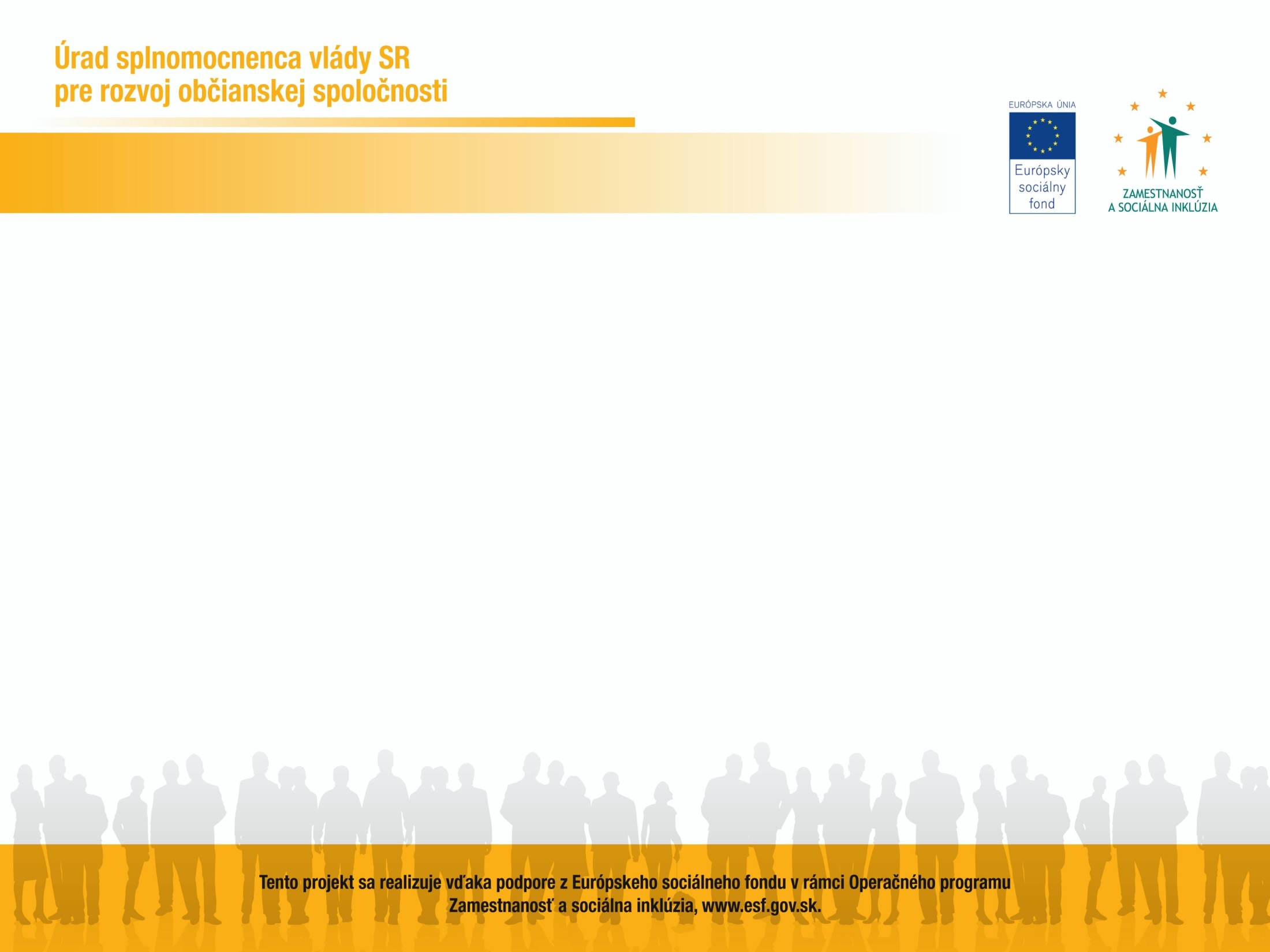 Bilančná rovnováha

základná kontrola správnosti vyplnenia súvahy

r. 60 = r. 104 

r. 60 (majetok spolu = aktíva)
r. 104 (vlastné zdroje a cudzie zdroje spolu = pasíva)
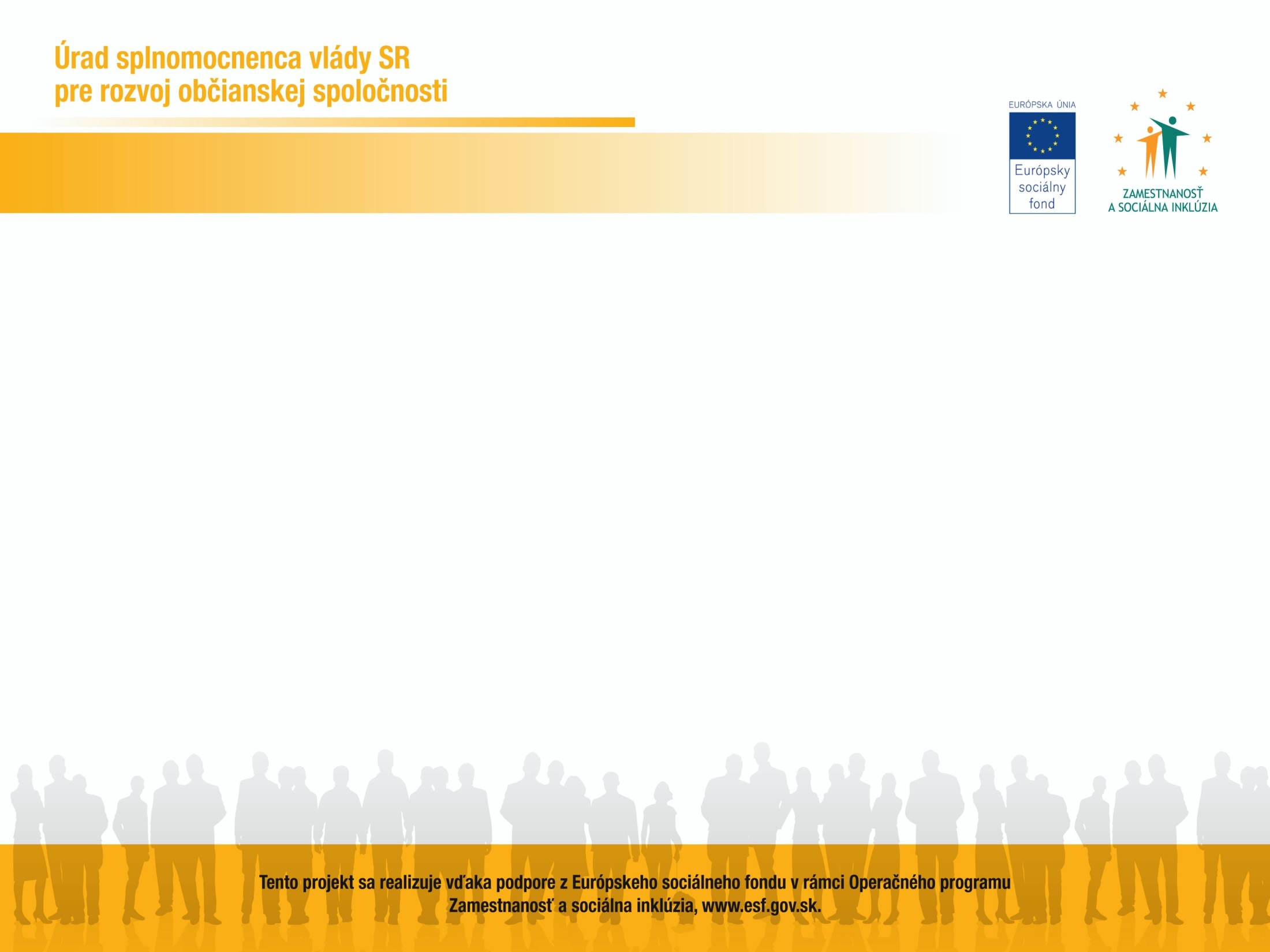 Bilančná rovnováha


ak sa r. 60 a r. 104 nerovná – nie je zachovaná bilančná rovnováha, a teda súvaha nie je vyplnená správne (chyba môže byť v ktoromkoľvek riadku súvahy, t.j.
 nie je možné určiť, čo nie je správne)
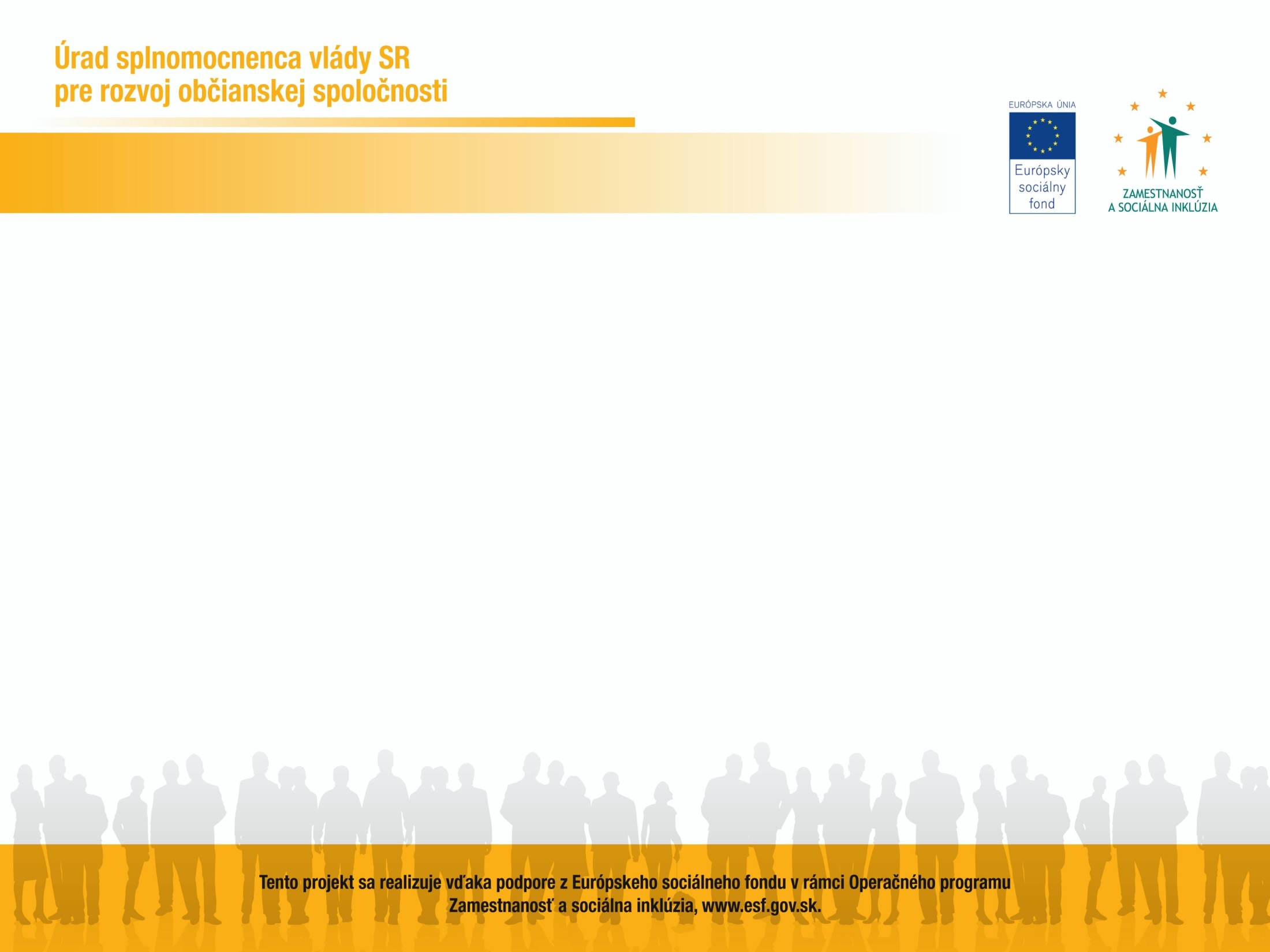 Likvidita

Vyjadruje schopnosť MNO uhrádzať svoje záväzky
Nazýva sa aj „platobná schopnosť“
Poukazuje na speňažiteľnosť aktív – rýchlosť speňaženia bez straty hodnoty
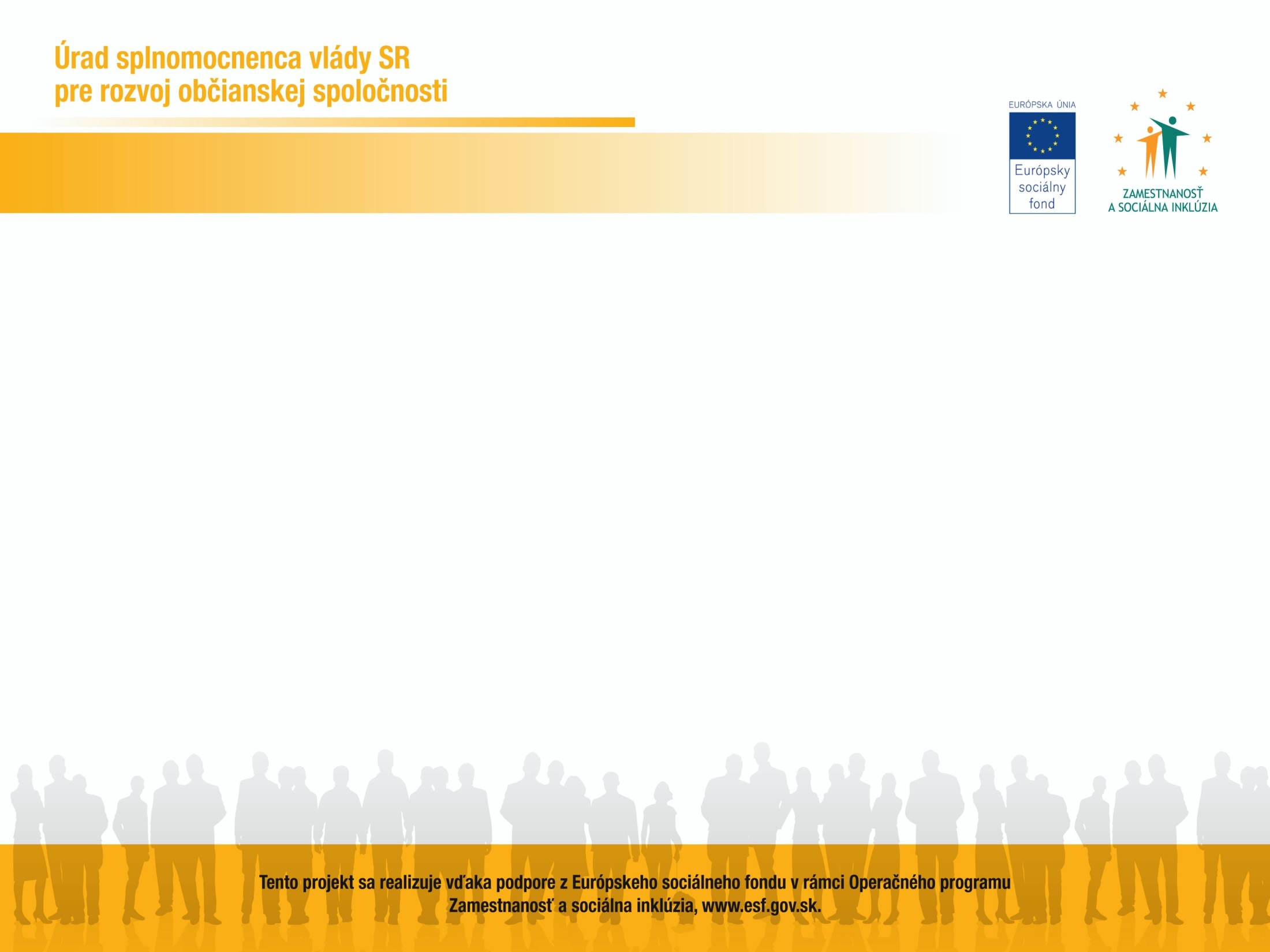 Likvidita

Absolútne ukazovatele (v €):

Čisté pohotové peňažné prostriedky (ČPPP)
Čistý peňažný majetok (ČPM)
Čistý pracovný prevádzkový kapitál (ČPPK)
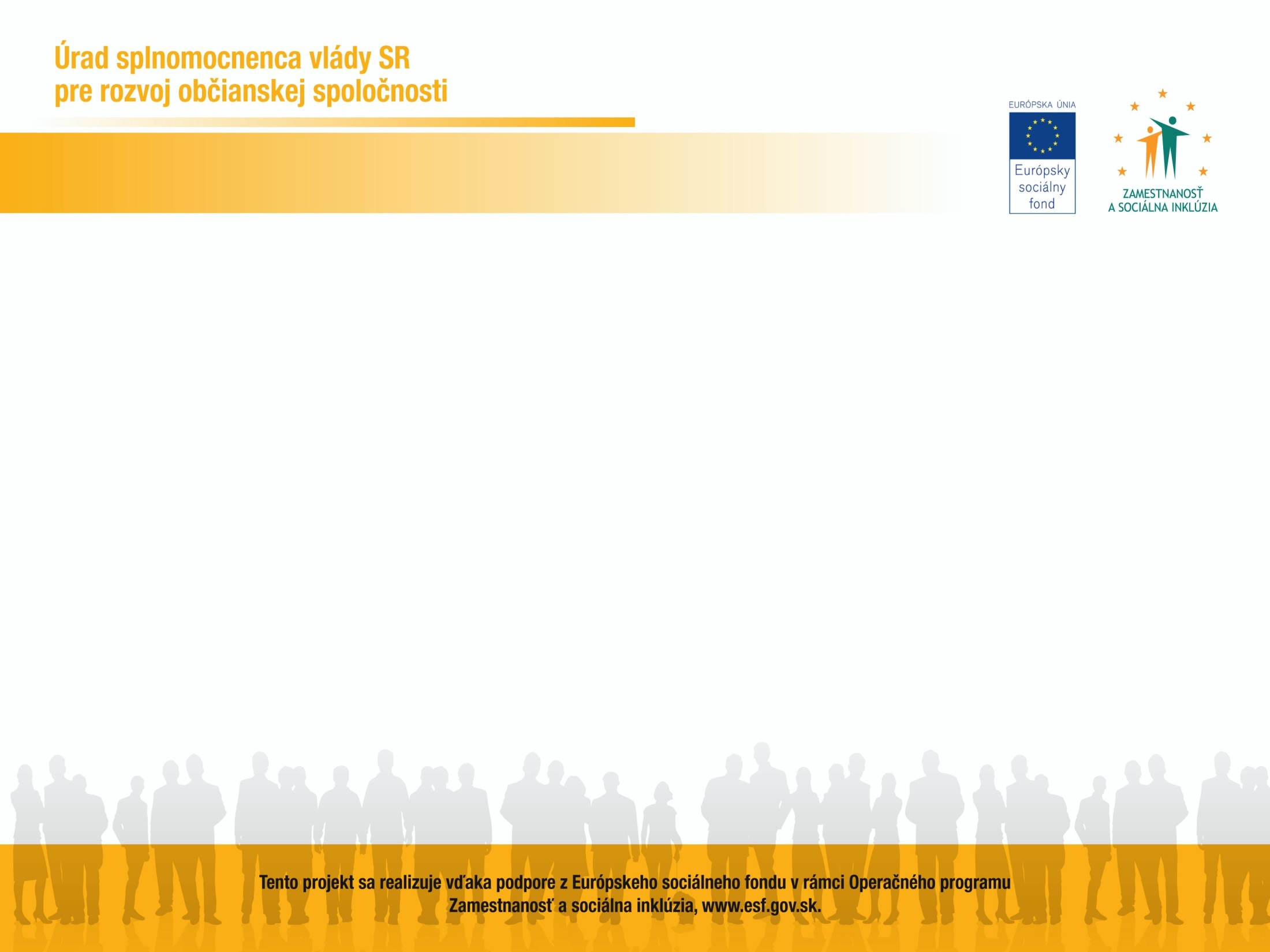 Likvidita

Pomerové ukazovatele (v %):

4. Okamžitá likvidita
5. Pohotová likvidita
6. Bežná likvidita
7. Celková likvidita
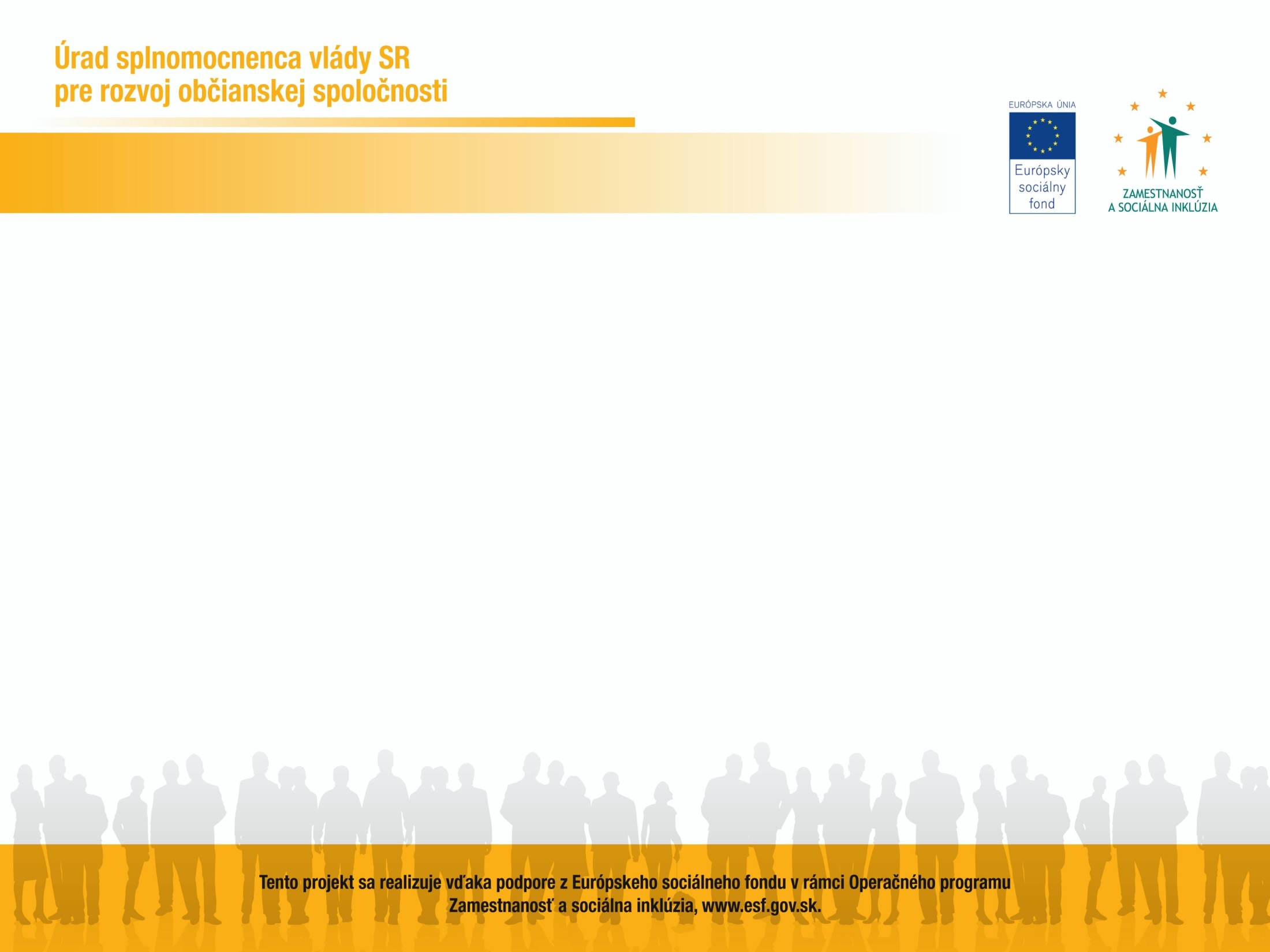 Čisté pohotové peňažné prostriedky (ČPPP)

udáva výšku okamžitej hotovosti po splatení krátkodobých záväzkov, t.j. koľko finančných prostriedkov MNO zostáva (resp. chýba) po uhradení krátkodobých záväzkov:

ČPPP = (r. 051 – r. 054) – r. 087

r. 051 – finančné účty
r. 054 – bankové účty s dobou viazanosti dlhšou ako jeden rok
r. 087 – krátkodobé záväzky
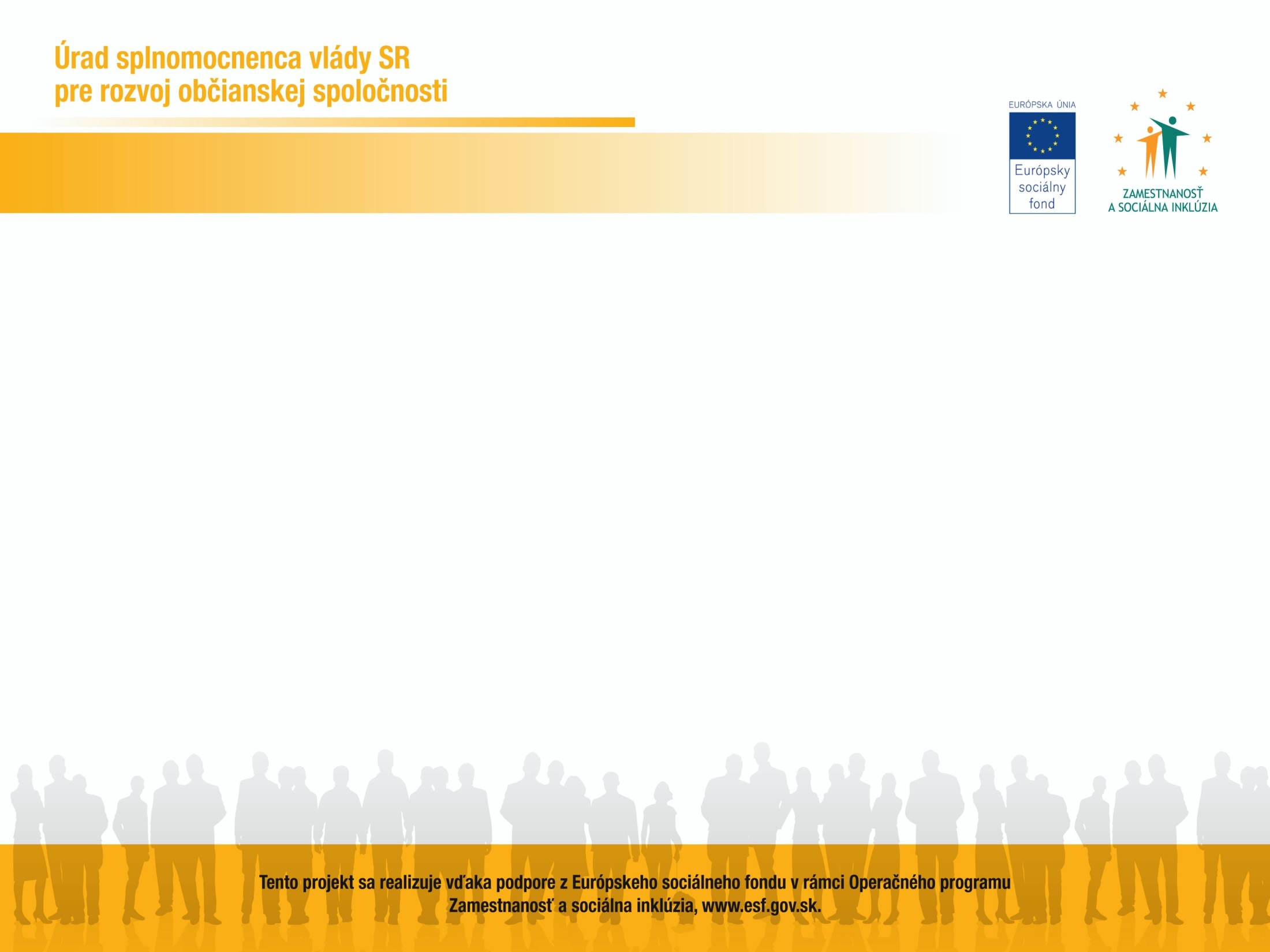 2. Čistý peňažný majetok

udáva výšku prebytku (resp. nedostatku) krátkodobého majetku (okrem zásob), ktorý zostane (resp. chýba) MNO po splatení krátkodobých záväzkov.

	ČPM = (r. 051 – r. 054) + r. 042 – r. 087

r. 051 – finančné účty
r. 054 – bankové účty s dobou viazanosti dlhšou ako jeden rok
r. 042 – krátkodobé pohľadávky
r. 087 – krátkodobé záväzky
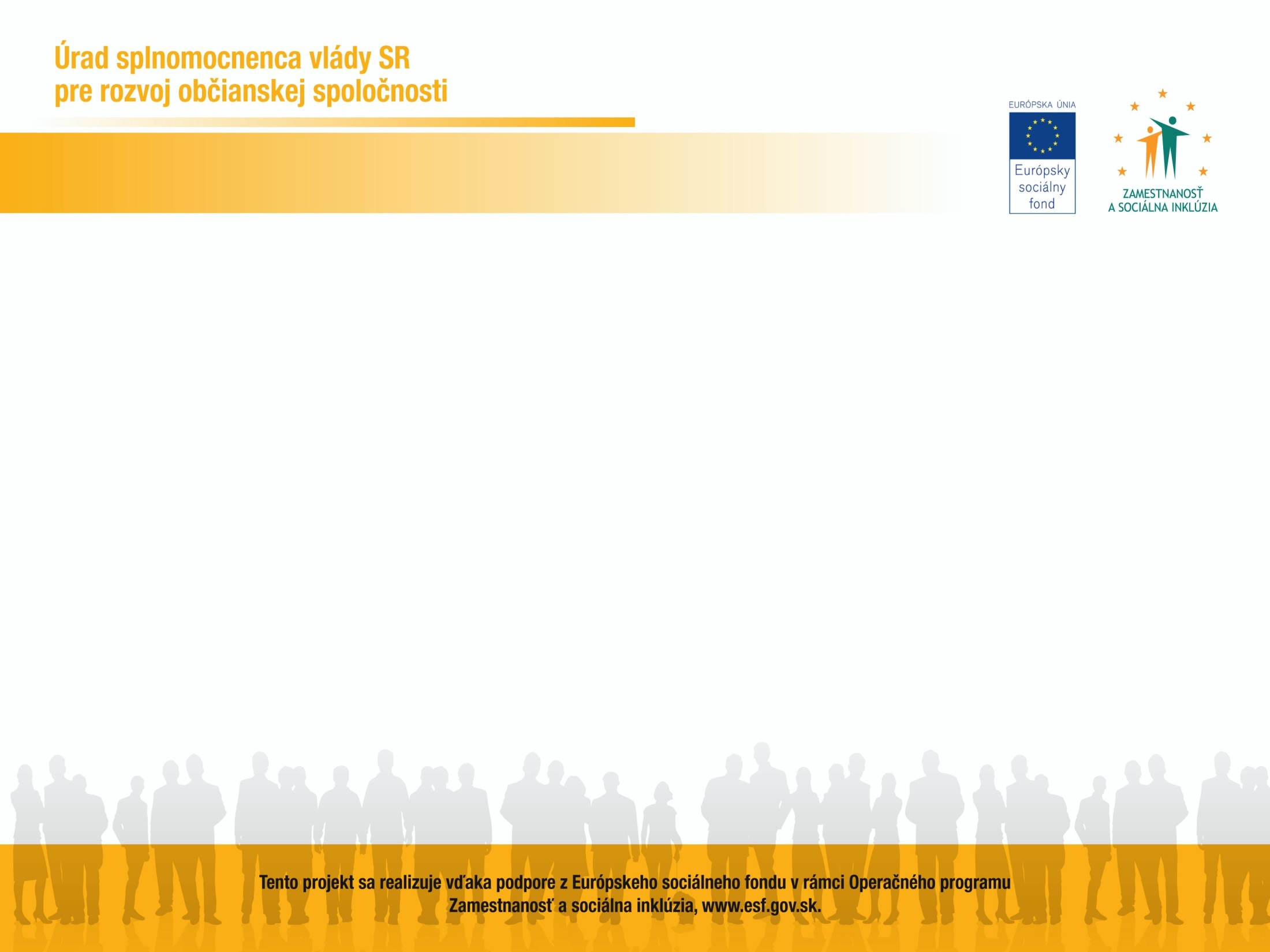 3. Čistý pracovný prevádzkový kapitál (ČPPK)

udáva výšku prebytku (resp. nedostatku) celého krátkodobého majetku (vrátane zásob), ktorý zostane (resp. chýba) MNO po splatení krátkodobých záväzkov.

	ČPPK = (r. 051 – r. 054) + r. 042 + r. 030 – r. 087

r. 051 – finančné účty
r. 054 – bankové účty s dobou viazanosti dlhšou ako jeden rok
r. 042 – krátkodobé pohľadávky
r. 030 - zásoby
r. 087 – krátkodobé záväzky
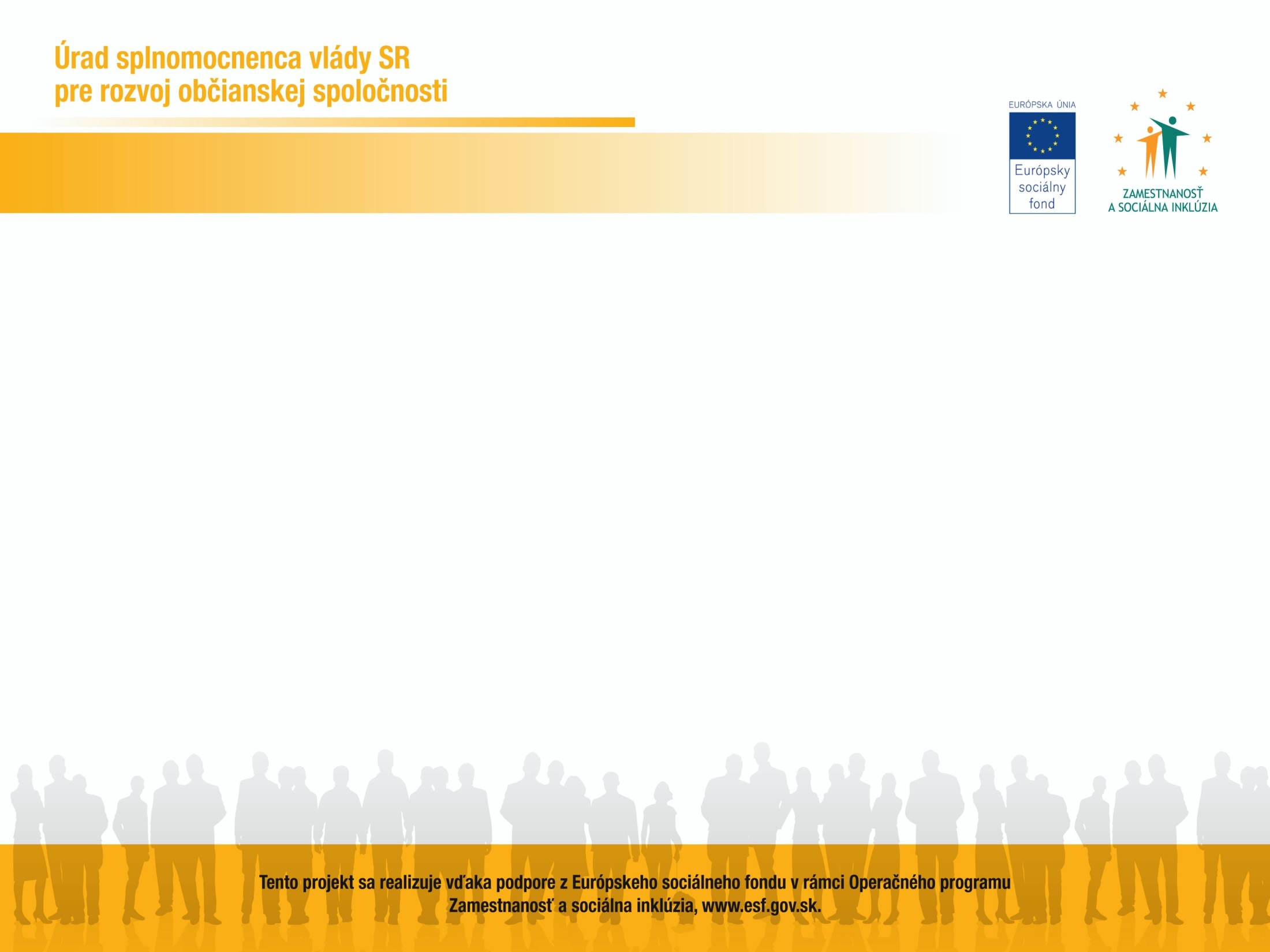 4. Okamžitá likvidita

vyjadruje okamžitú schopnosť splácať záväzky s okamžitou splatnosťou

okamžitá likvidita = r. 051 – r. 054				*100
 			r. 087 (iba záväzky s okamžitou splatnosťou)

r. 051 – finančné účty
r. 054 – bankové účty s dobou viazanosti dlhšou ako jeden rok
r. 087 – krátkodobé záväzky
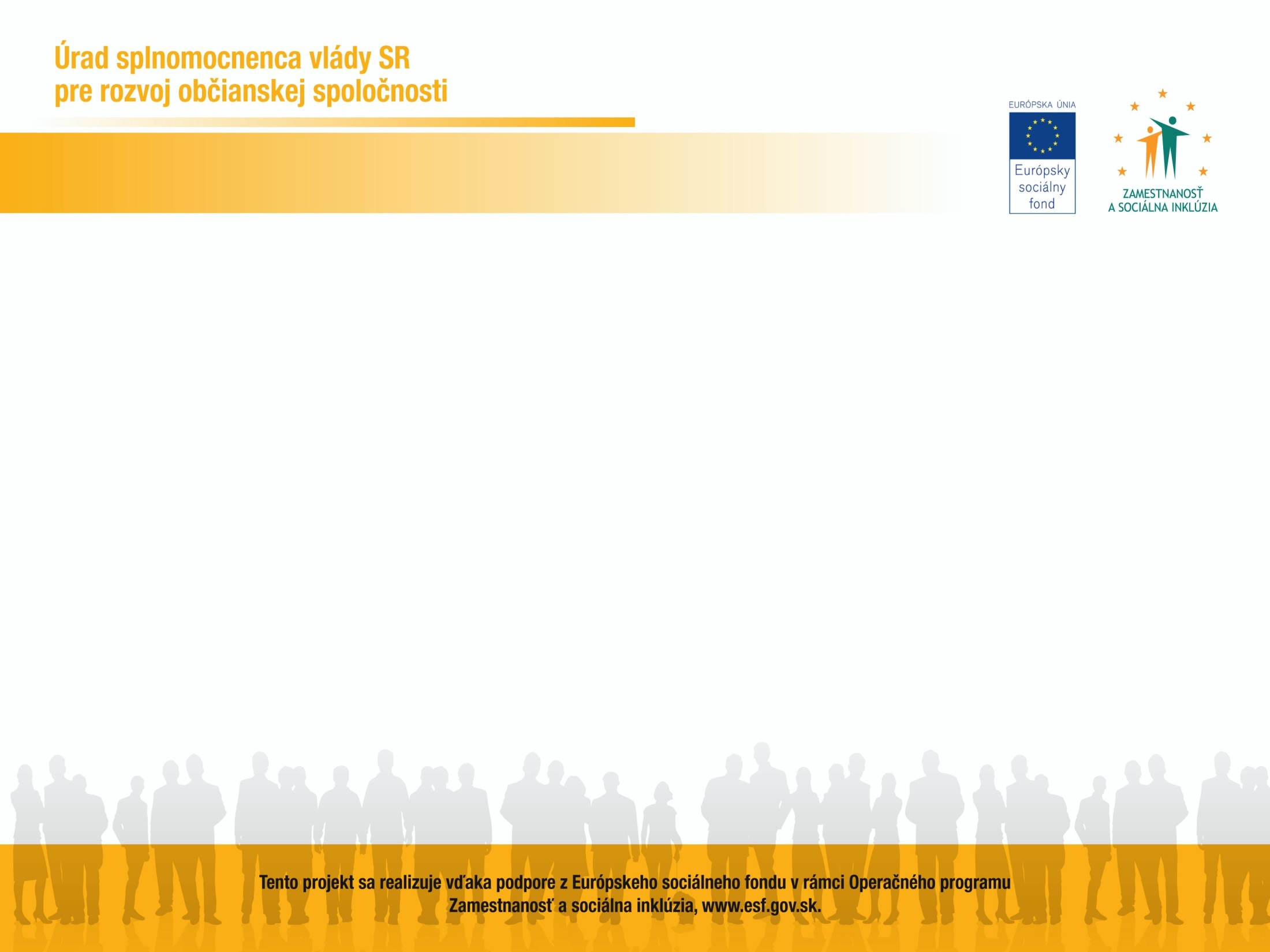 4. Okamžitá likvidita

ideálna hodnota = 100%  – k dispozícii má MNO toľko platobných prostriedkov, koľko činia okamžite splatné krátkodobé záväzky MNO

v prípade MNO sa pripúšťa aj vyššia hodnota ako 100%, keďže pri MNO nie je taký tlak na efektivitu 

hodnota nižšia ako 100% signalizuje možné problémy pri uhrádzaní bežných záväzkov MNO
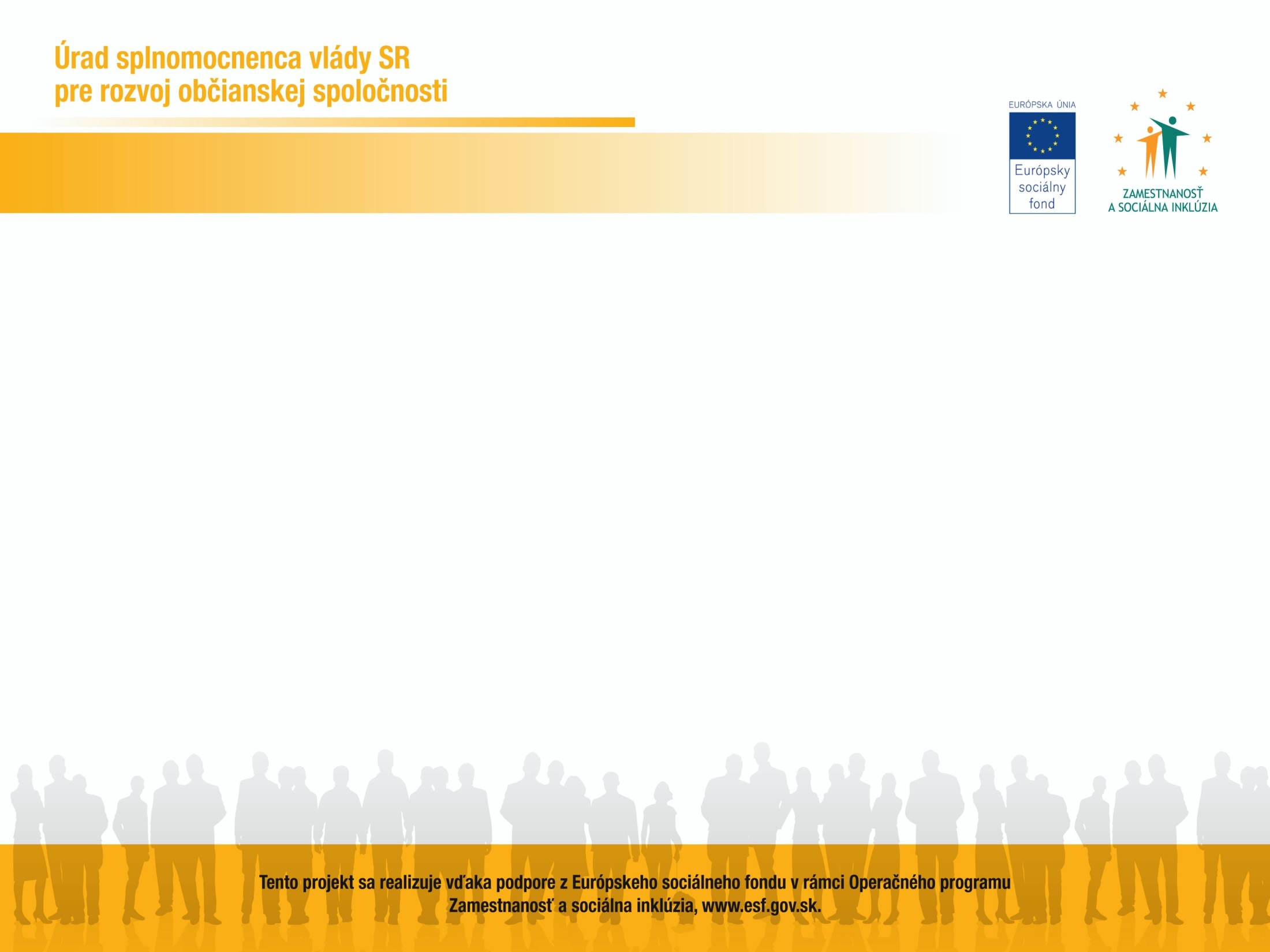 4. Okamžitá likvidita


zo Súvahy však nie je možné získať výšku okamžite splatných krátkodobých záväzkov, preto je potrebné pracovať s analytikou
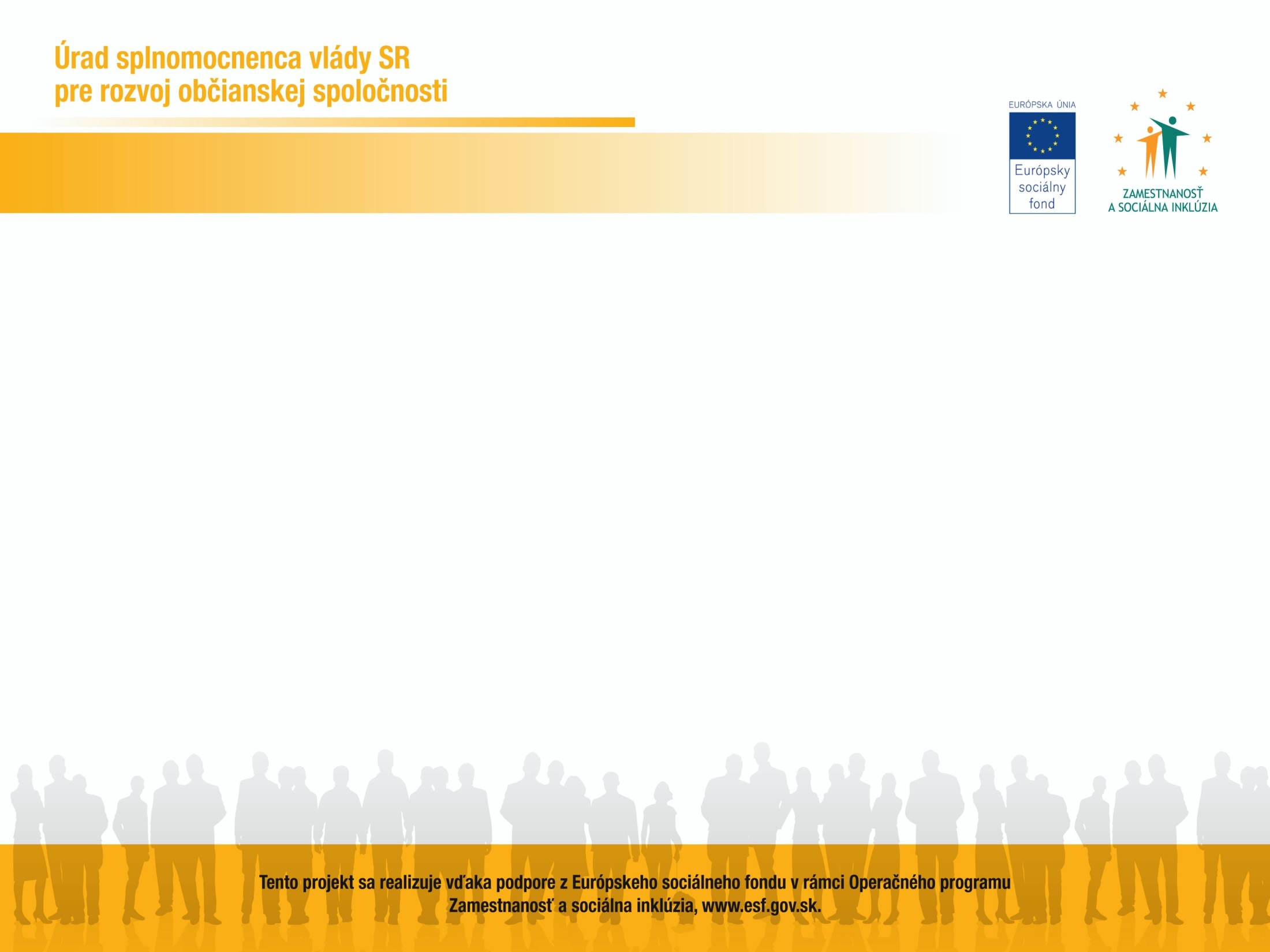 5. Pohotová likvidita

predstavuje pomer najlikvidnejších prostriedkov a krátkodobých prostriedkov voči záväzkom
	
	pohotová likvidita =____(r. 051 – r. 054)___ *100
 				r. 087 + r. 099 + r. 100
r. 051 – finančné účty
r. 054 – bankové účty s dobou viazanosti dlhšou ako jeden rok
r. 087 – krátkodobé záväzky
r. 099 – bežné bankové úvery
r. 100 – prijaté krátkodobé finančné výpomoci
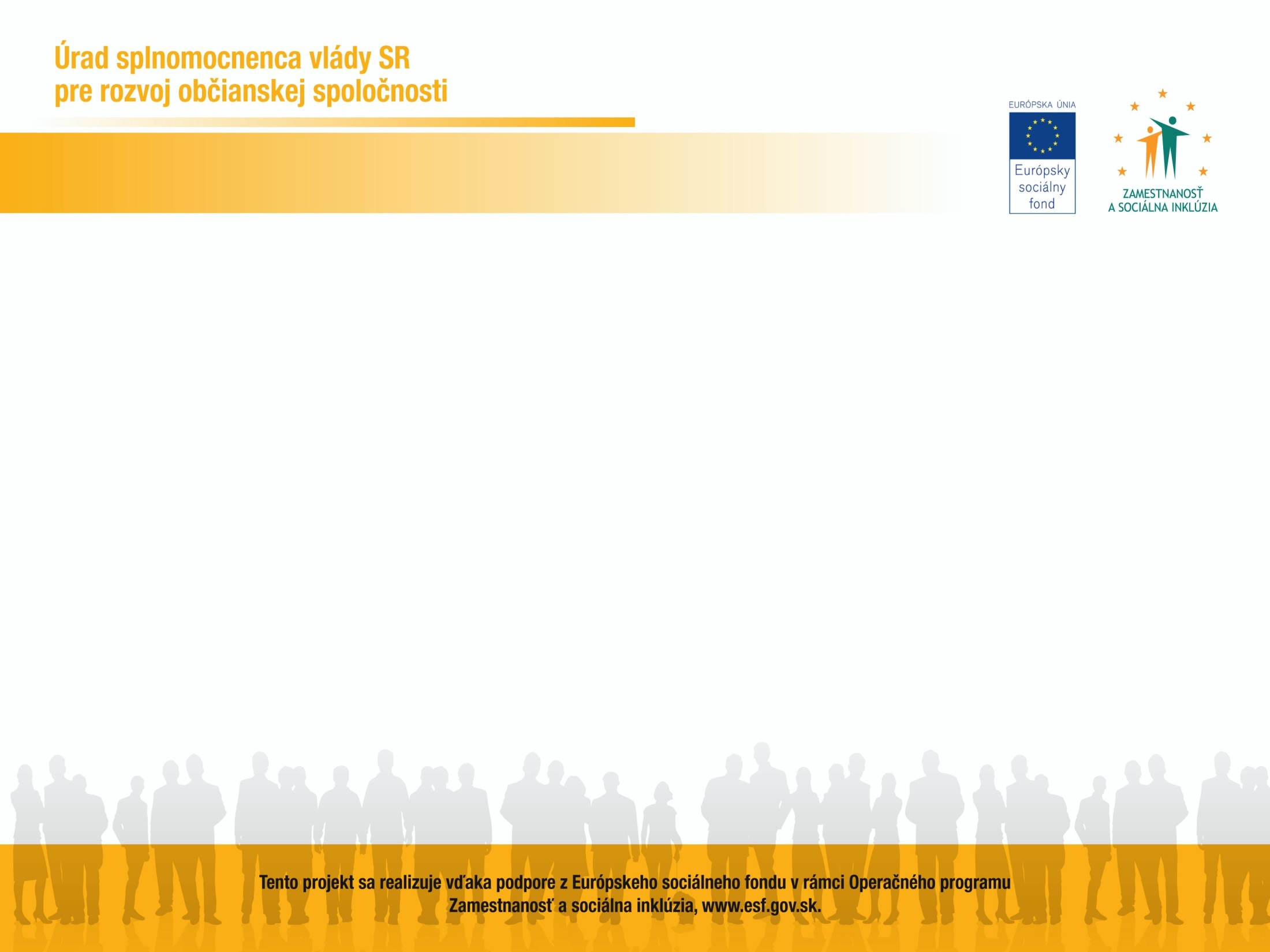 5. Pohotová likvidita

vyjadruje okamžitú solventnosť neziskovej organizácie, okamžitú platobnú schopnosť
optimálna hodnota <10% – 80%> - nezisková organizácia je dobrá z pohľadu pohotovej likvidity
ak je hodnota menšia – nedostatočná likvidita – nezisková organizácia môže mať problémy s uhrádzaním krátkodobých záväzkov
ak je hodnota vyššia – zbytočne veľa finančných prostriedkov v najlikvidnejšej forme, ktoré by mohli byť investované
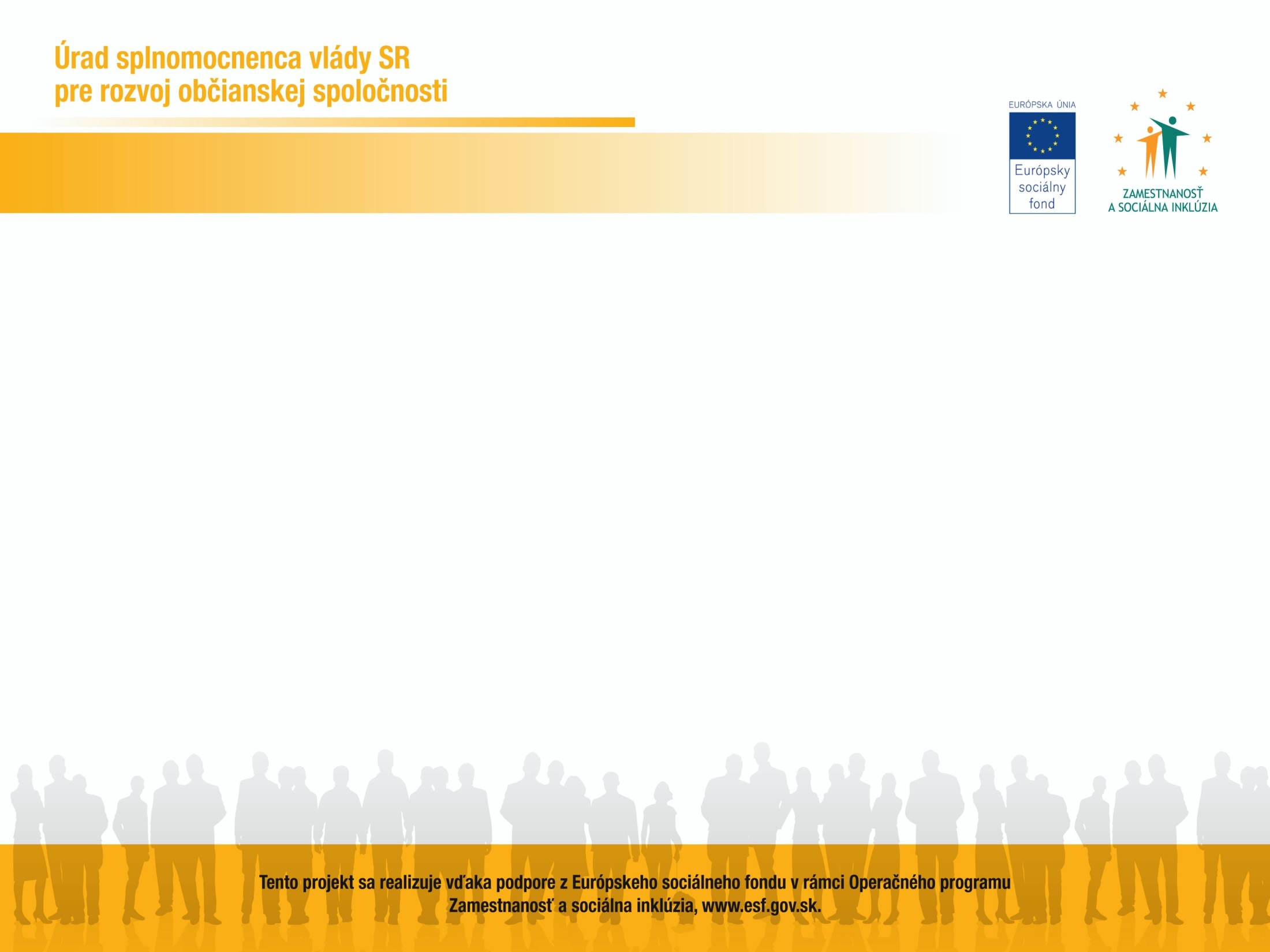 6. Bežná likvidita

predstavuje pomer prvých dvoch najlikvidnejších prostriedkov a krátkodobých prostriedkov a krátkodobých záväzkov

	bežná likvidita =____(r. 051 – r. 054) + r. 042_____*100
 				r. 087 + r. 099 + r. 100
r. 051 – finančné účty
r. 054 – bankové účty s dobou viazanosti dlhšou ako jeden rok
r. 042 – krátkodobé pohľadávky
r. 087 – krátkodobé záväzky
r. 099 – bežné bankové úvery
r. 100 – prijaté krátkodobé finančné výpomoci
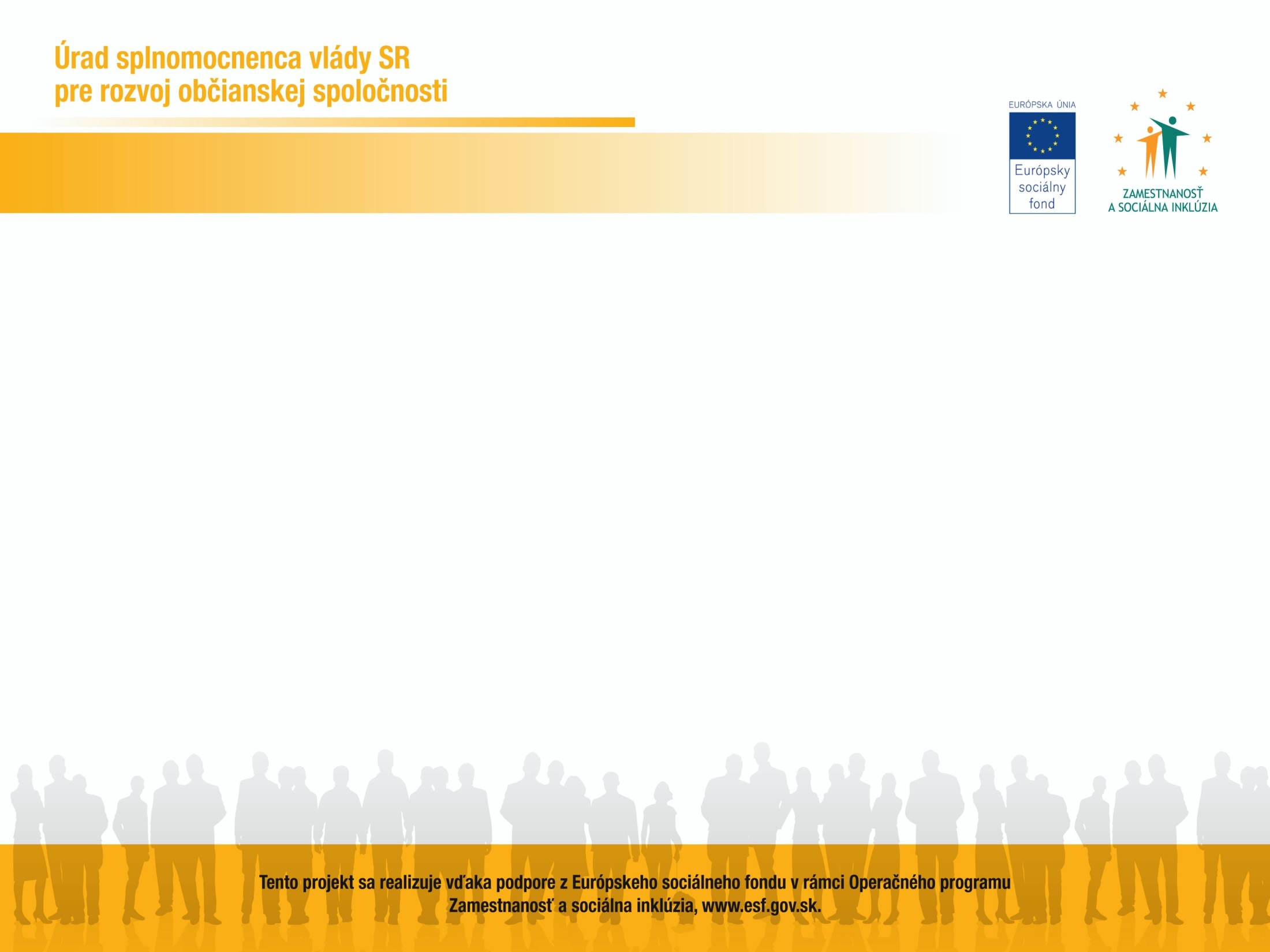 6. Bežná likvidita

ukazuje pravdepodobný vývoj platobnej schopnosti v budúcom období
ukazuje, či je MNO schopná vyrovnať záväzky bez toho, aby predávala zásoby, ak nejaké má 

krátkodobé pohľadávky a finančný majetok by mali byť väčšie ako krátkodobé záväzky
optimálna hodnota <110% – 150%>

ak je hodnota menšia – nedostatočná likvidita
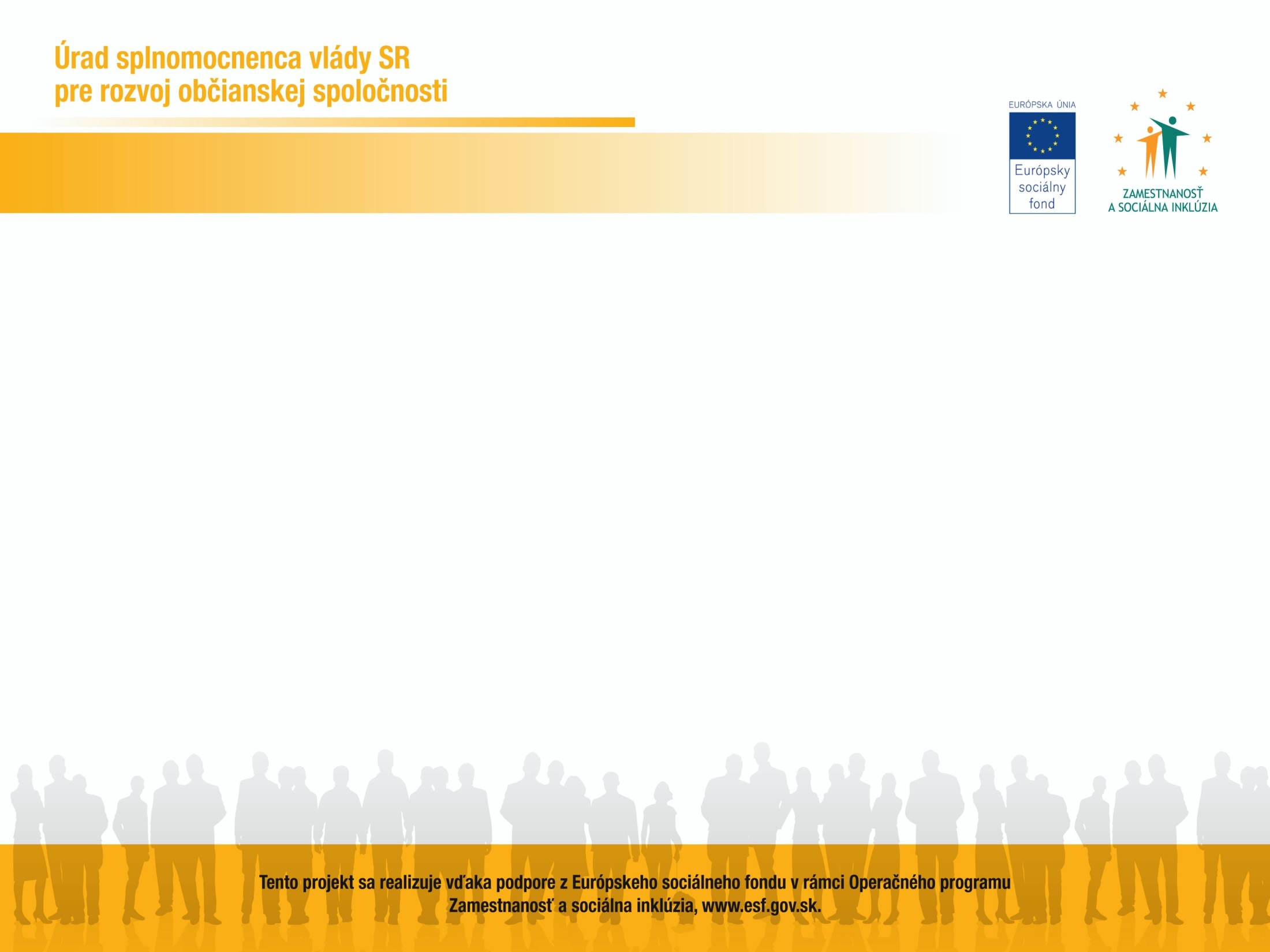 7. Celková likvidita

predstavuje pomer prvých troch najlikvidnejších skupín majetkových súčastí neziskovej organizácie (krátkodobého finančného majetku, krátkodobých pohľadávok a zásob) a krátkodobých záväzkov.
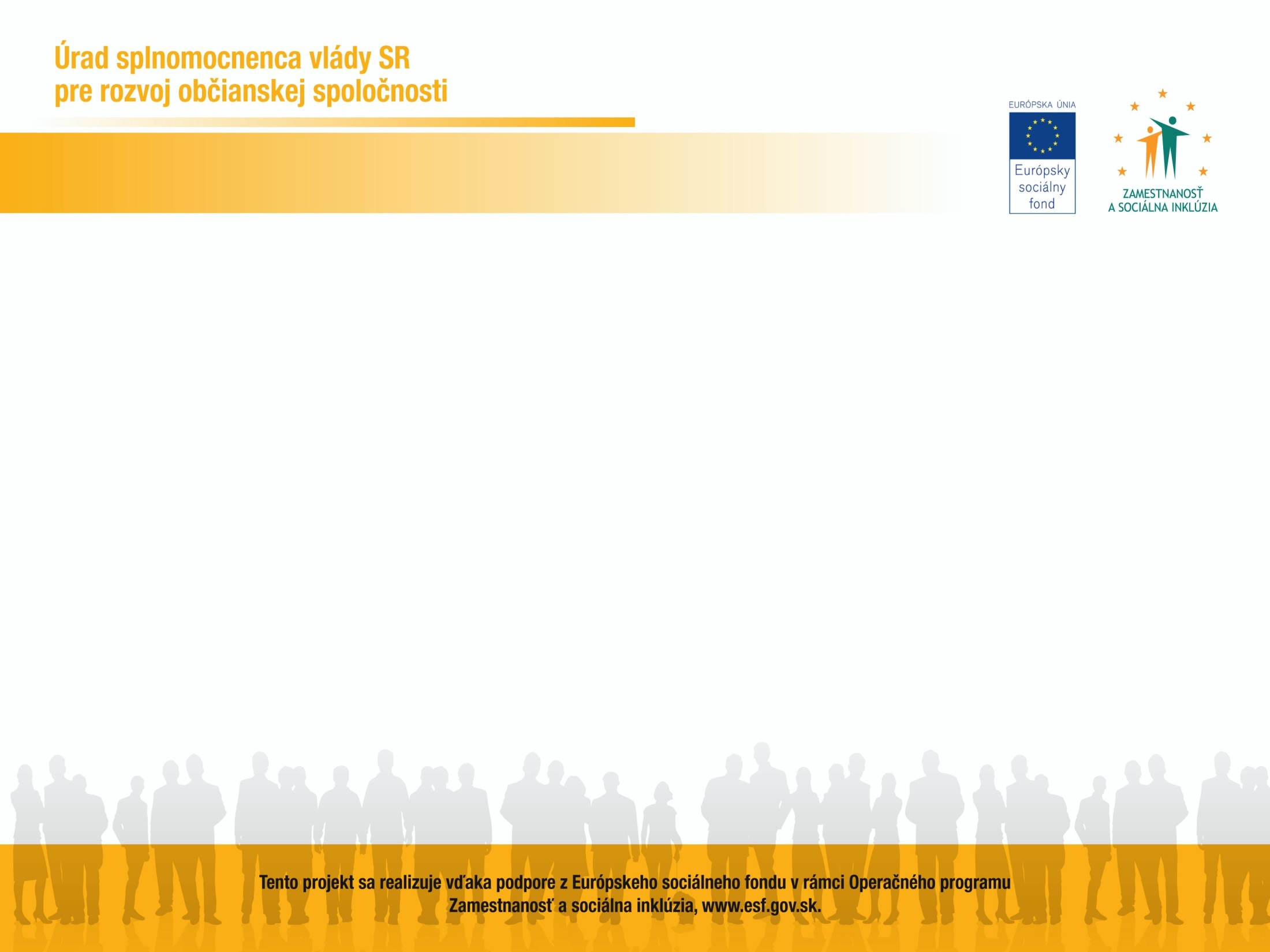 7. Celková likvidita

	
celková likvidita =_(r. 051 – r. 054) + r. 042 + r. 030_*100
				r. 087 + r. 099 + r. 100
r. 051 – finančné účty
r. 054 – bankové účty s dobou viazanosti dlhšou ako jeden rok
r. 042 – krátkodobé pohľadávky
r. 087 – krátkodobé záväzky
r. 099 – bežné bankové úvery
r. 100 – prijaté krátkodobé finančné výpomoci
r. 030 - zásoby
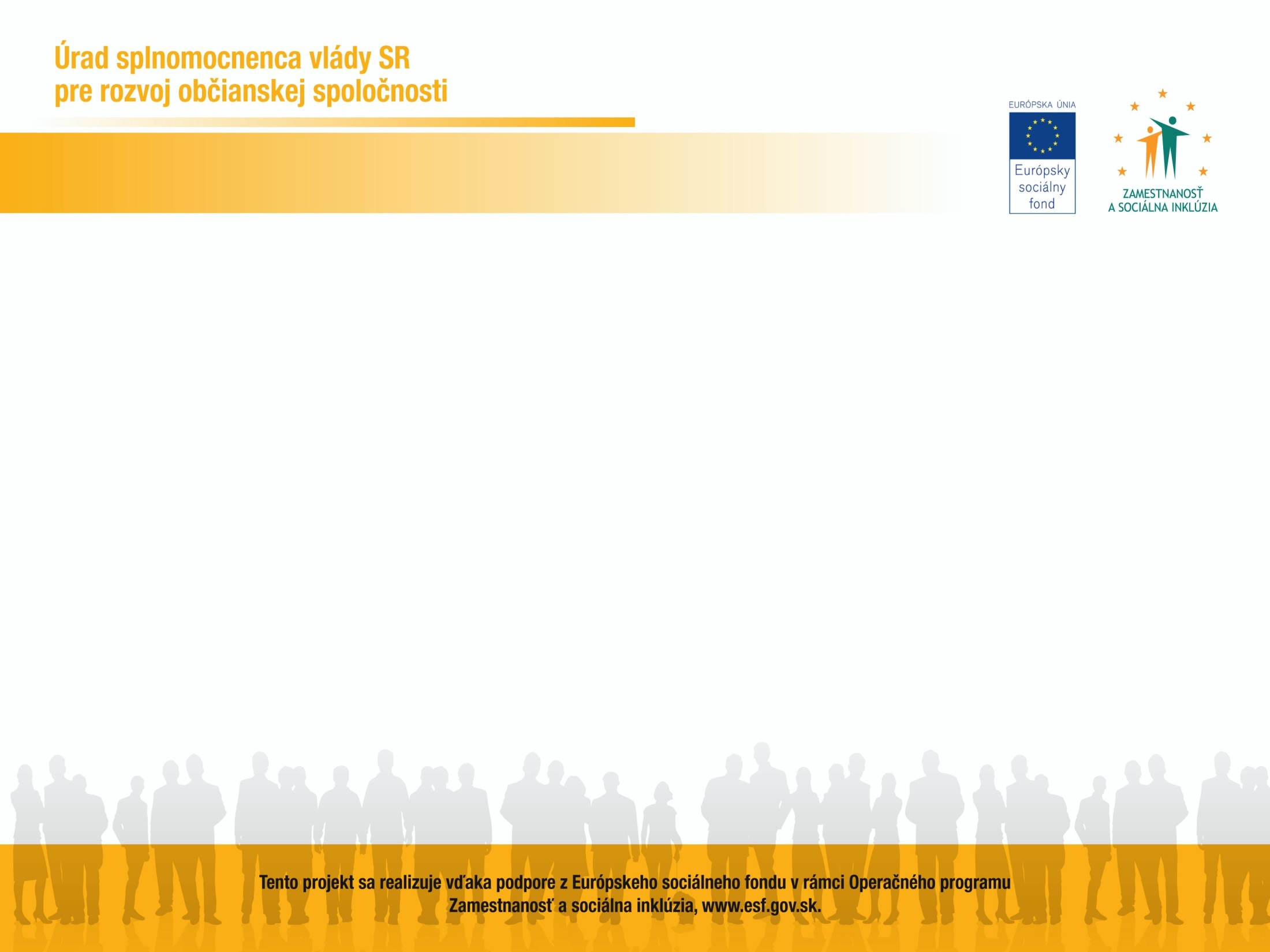 7. Celková likvidita

slúži pre dlhodobé hodnotenie vývoja platobnej schopnosti MNO

považuje sa za ukazovateľ solventnosti MNO

optimálna hodnota <200% – 250%>

ak je hodnota menšia – nedostatočná likvidita
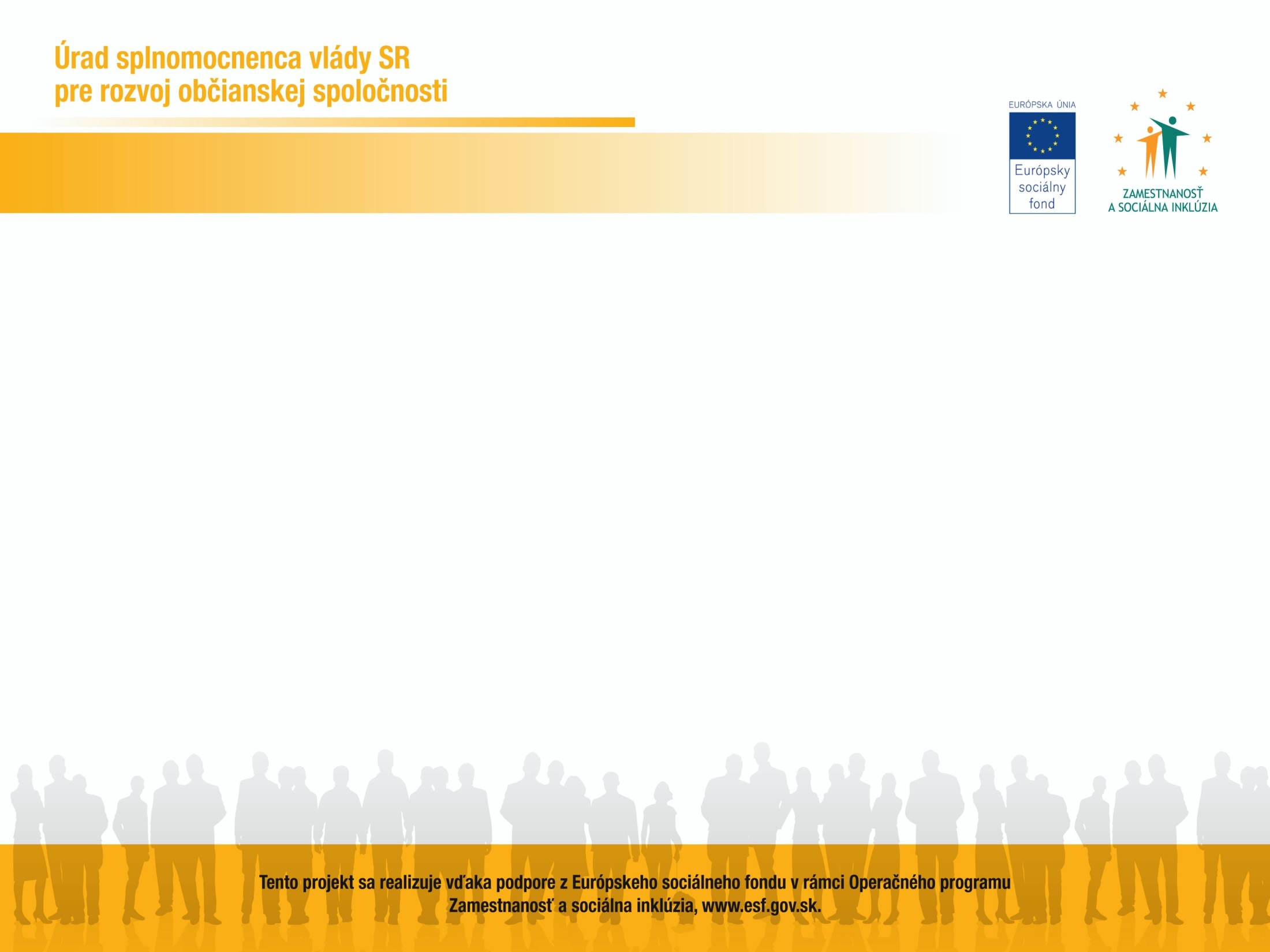 Zadlženosť

Ukazuje, ako je MNO financovaná – vlastné alebo cudzie zdroje

Ukazuje, nakoľko sú aktíva MNO financované z vlastných alebo cudzích zdrojov
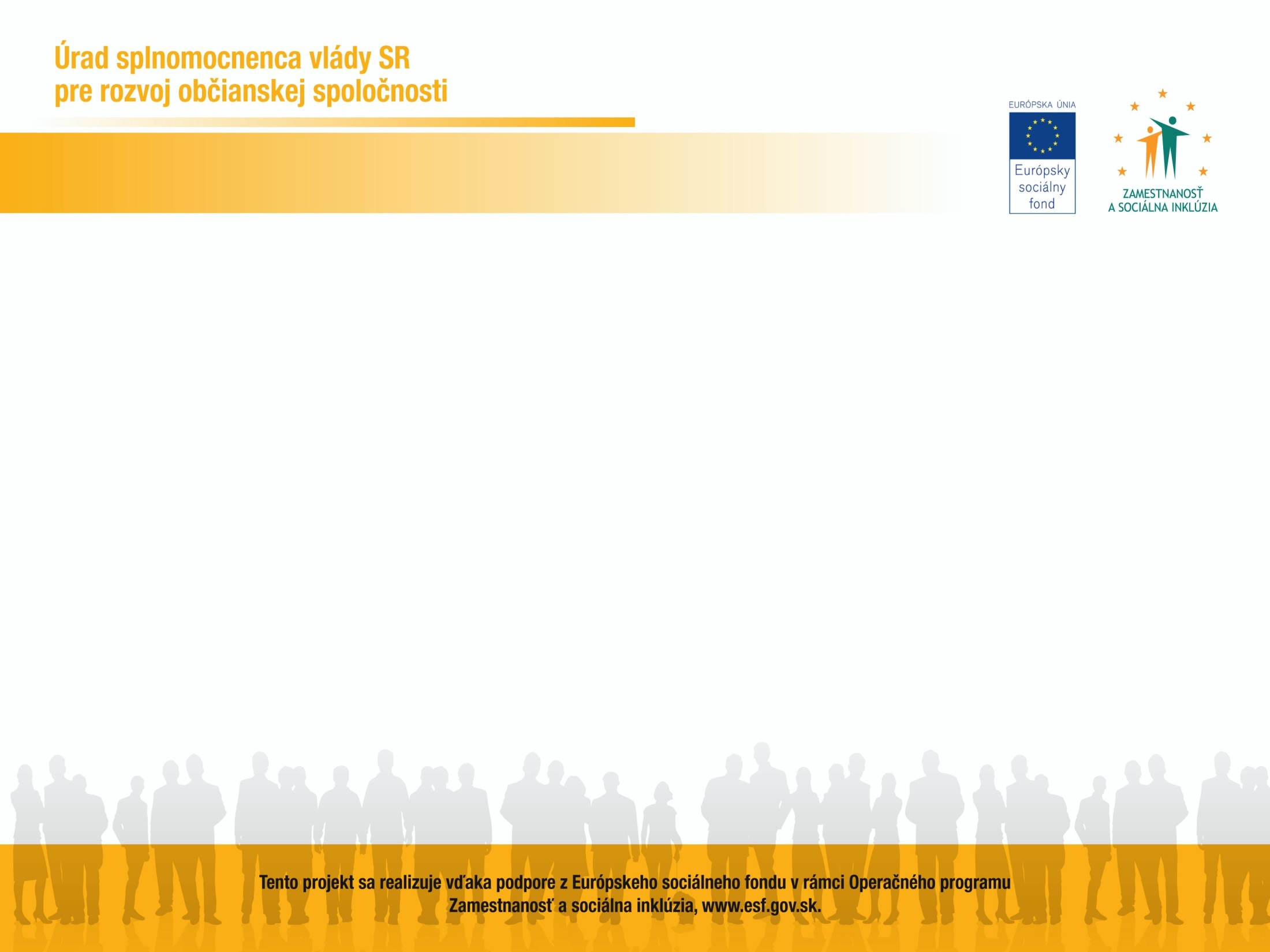 Zadlženosť

charakterizuje vzťah MNO k iným subjektom, kde MNO je povinné vrátiť iným subjektom požičané finančné prostriedky alebo ich ekvivalenty
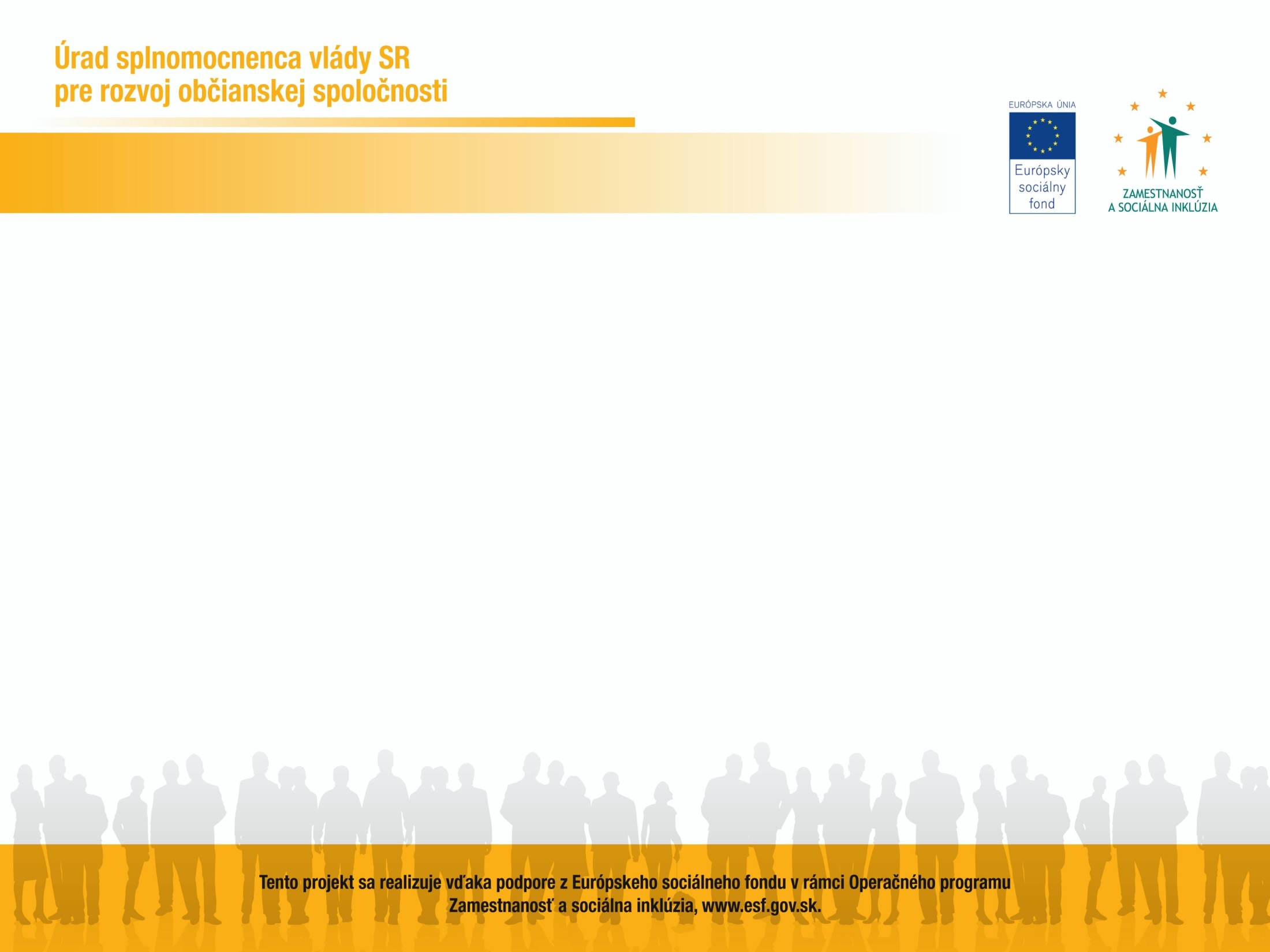 Zadlženosť

Celková zadlženosť
Ukazovateľ samofinancovania
Ukazovateľ úverovej zadlženosti
Predĺženie
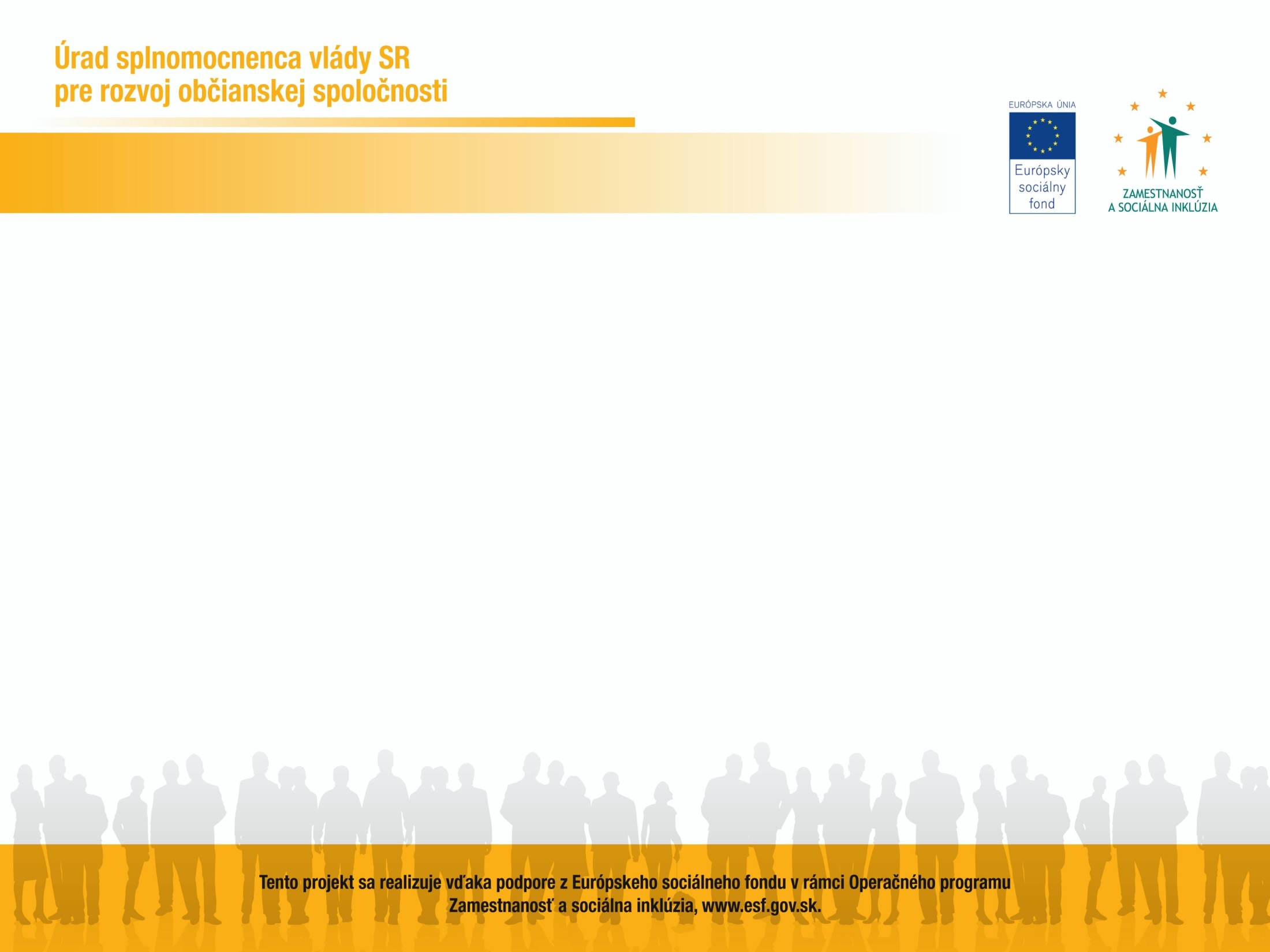 1. Celková zadlženosť:

je vyjadrením štruktúry finančných zdrojov, ktorá udáva, v akej výške je majetok MNO krytý cudzími zdrojmi.


	celková zadlženosť =____(r. 074 + r. 101)_ * 100
 					r. 060

r. 074 – cudzie zdroje spolu
r. 101 – časové rozlíšenie spolu
r. 060 – majetok spolu
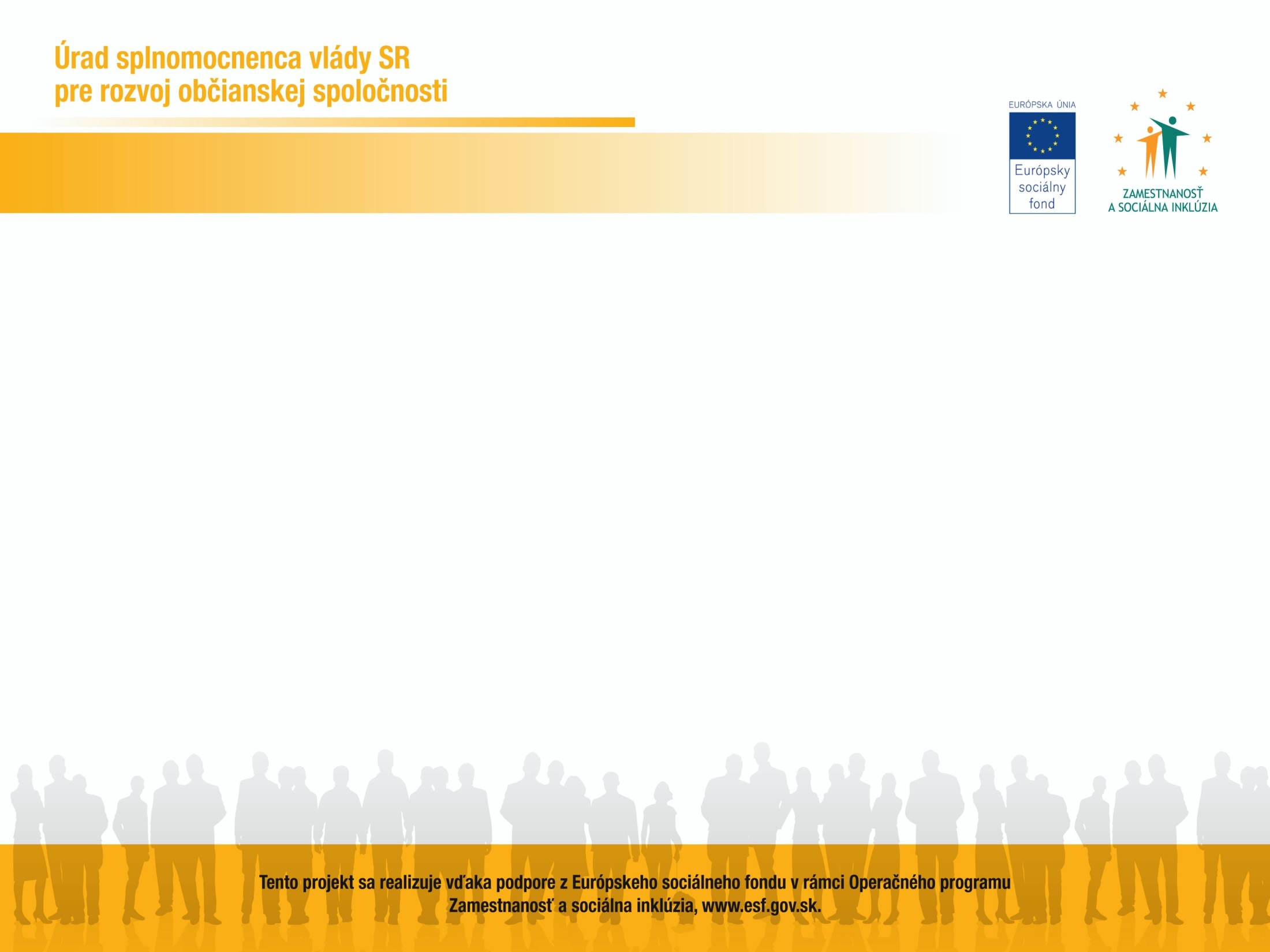 Celková zadlženosť

vysoký podiel zadlženosti poukazuje na závislosť MNO od cudzích zdrojov a zároveň zvyšuje riziko návratnosti požičaného kapitálu

hodnota ukazovateľa by mala byť menšia ako 50 %, ale veľmi záleží od konkrétnej situácie, v akej sa MNO nachádza

za kritickú sa považuje hodnota 70 %, resp. podiel cudzích zdrojov by nemal presiahnuť 2/3 celkových zdrojov, aby nedošlo k ohrozeniu platobnej schopnosti
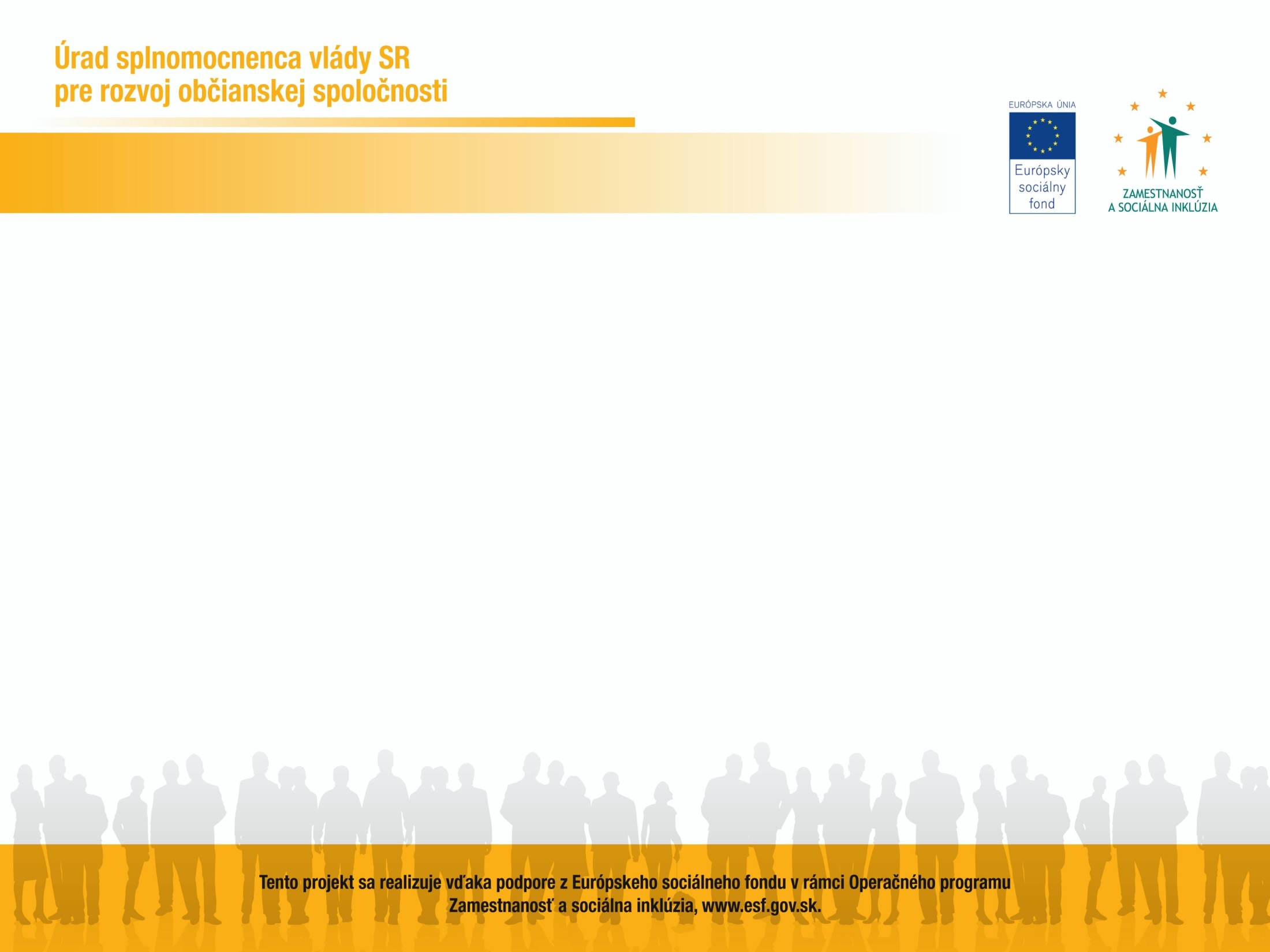 2. Ukazovateľ samofinancovania

doplnkový ukazovateľ zadlženosti

vyjadruje, do akej miery kryje MNO svoj majetok vlastnými zdrojmi

možnosť zhodnotenia, do akej miery môže MNO vykryť straty z vlastných zdrojov bez poškodenia tých, ktorí MNO poskytli úver alebo dodávky
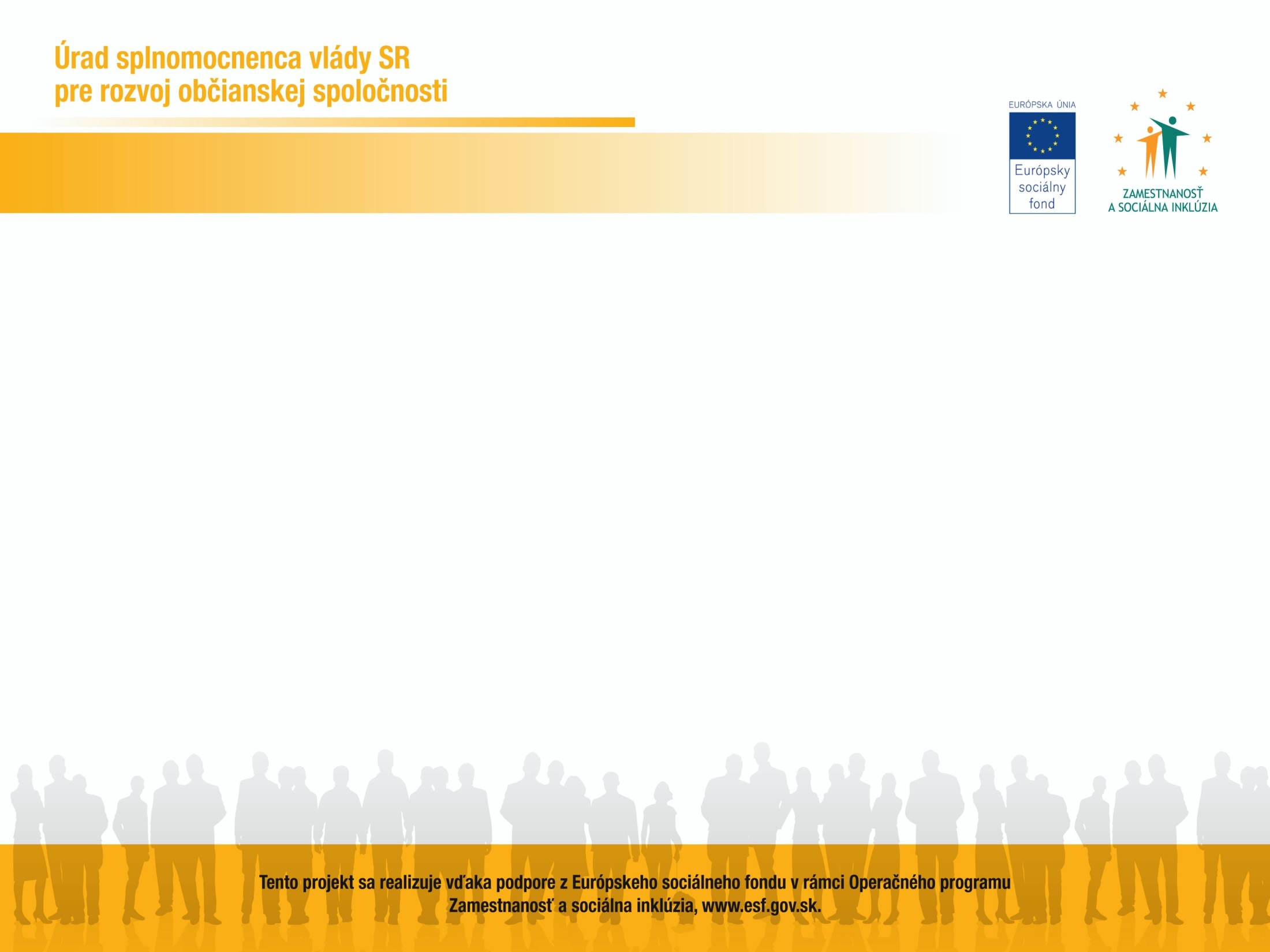 2. Ukazovateľ samofinancovania:

ukazovateľ samofinancovania =____r. 061_ * 100
 					r. 060

r. 061 – vlastné zdroje krytia majetku spolu
r. 060 – majetok spolu
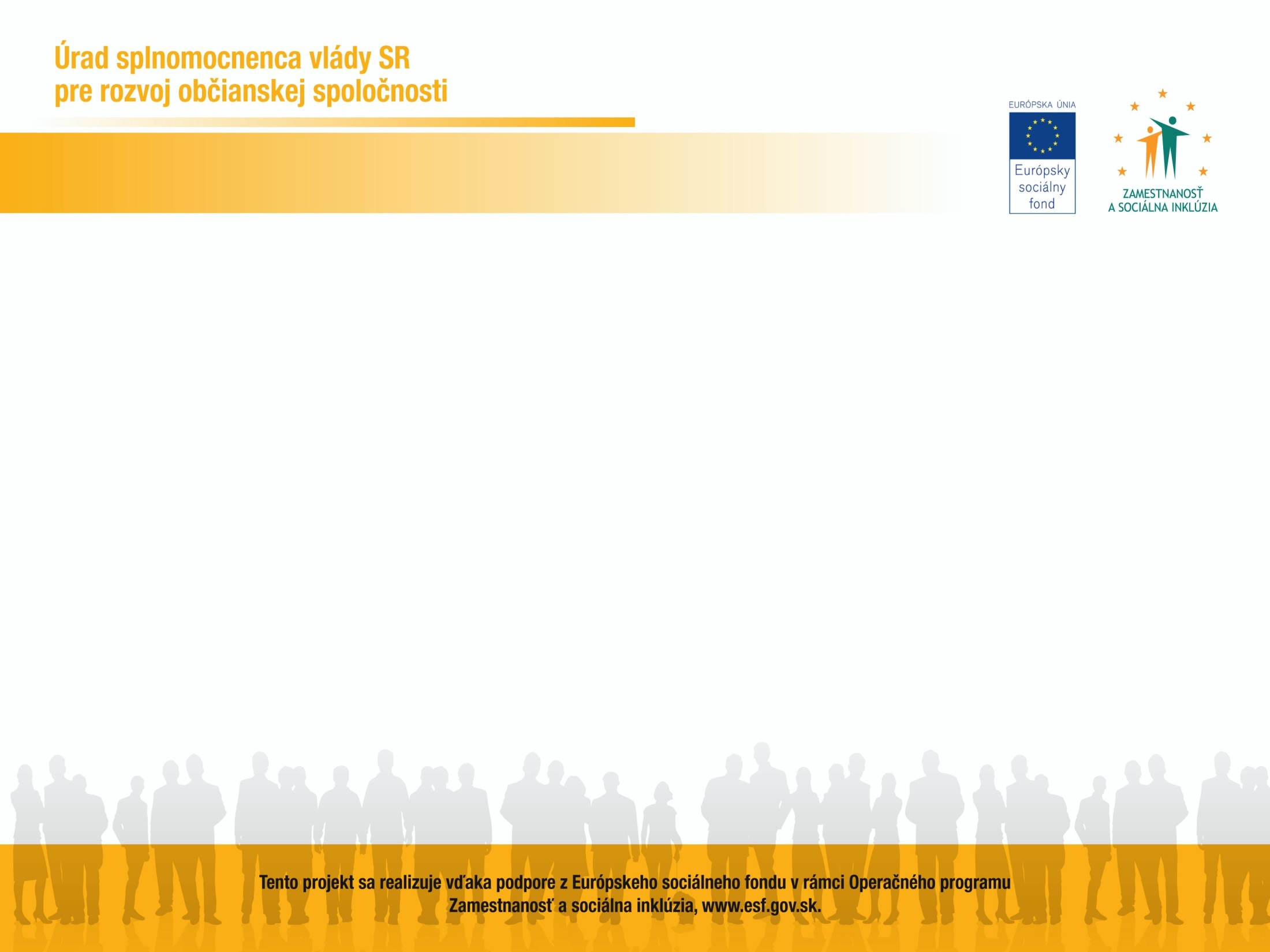 celková zadlženosť + ukazovateľ samofinancovania = 100%
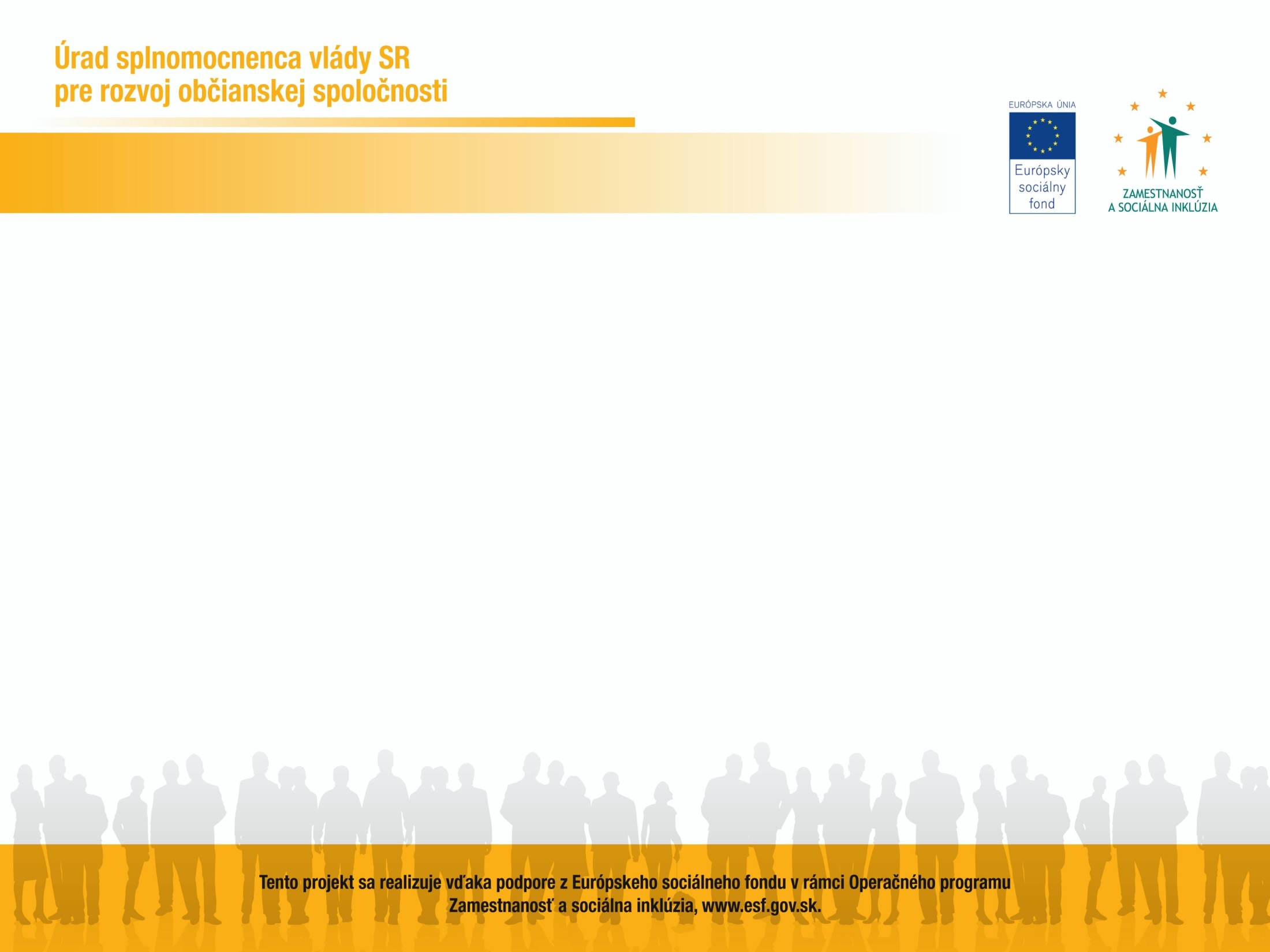 3. Ukazovateľ úverovej zadlženosti

 vyjadruje, aká časť majetku je krytá úverom alebo finančnou výpomocou.

 miera zadlženosti =____(r. 099 + r. 100)_ * 100
 				r. 060
r. 099 – bežné bankové úvery
r. 100 – prijaté krátkodobé finančné výpomoci
 r. 060 – majetok spolu
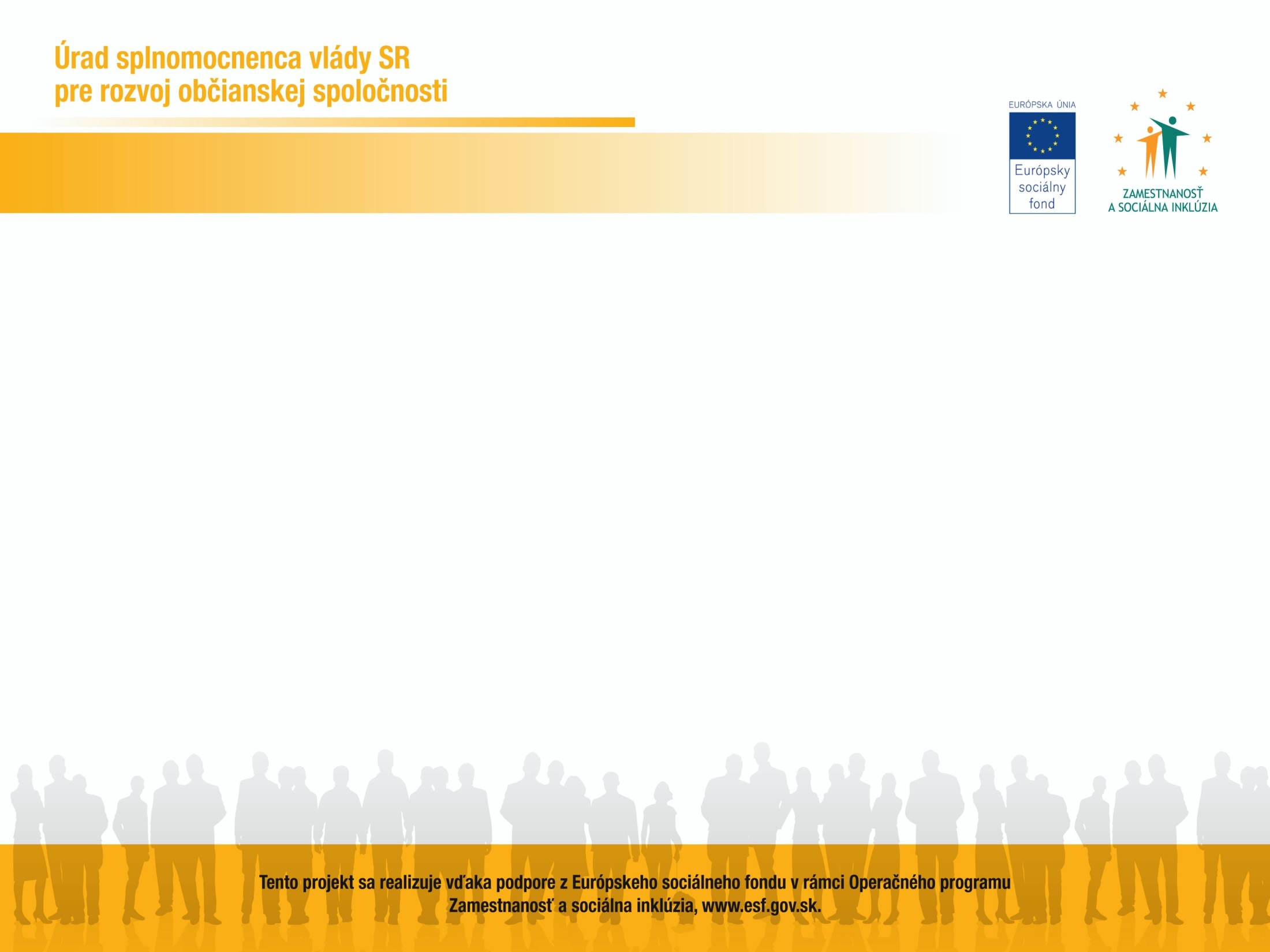 3. Ukazovateľ úverovej zadlženosti

nárast tohto ukazovateľa znamená zvýšenie a pokles tohto ukazovateľa zase zníženie úverovej, a tým pádom aj celkovej zadlženosti
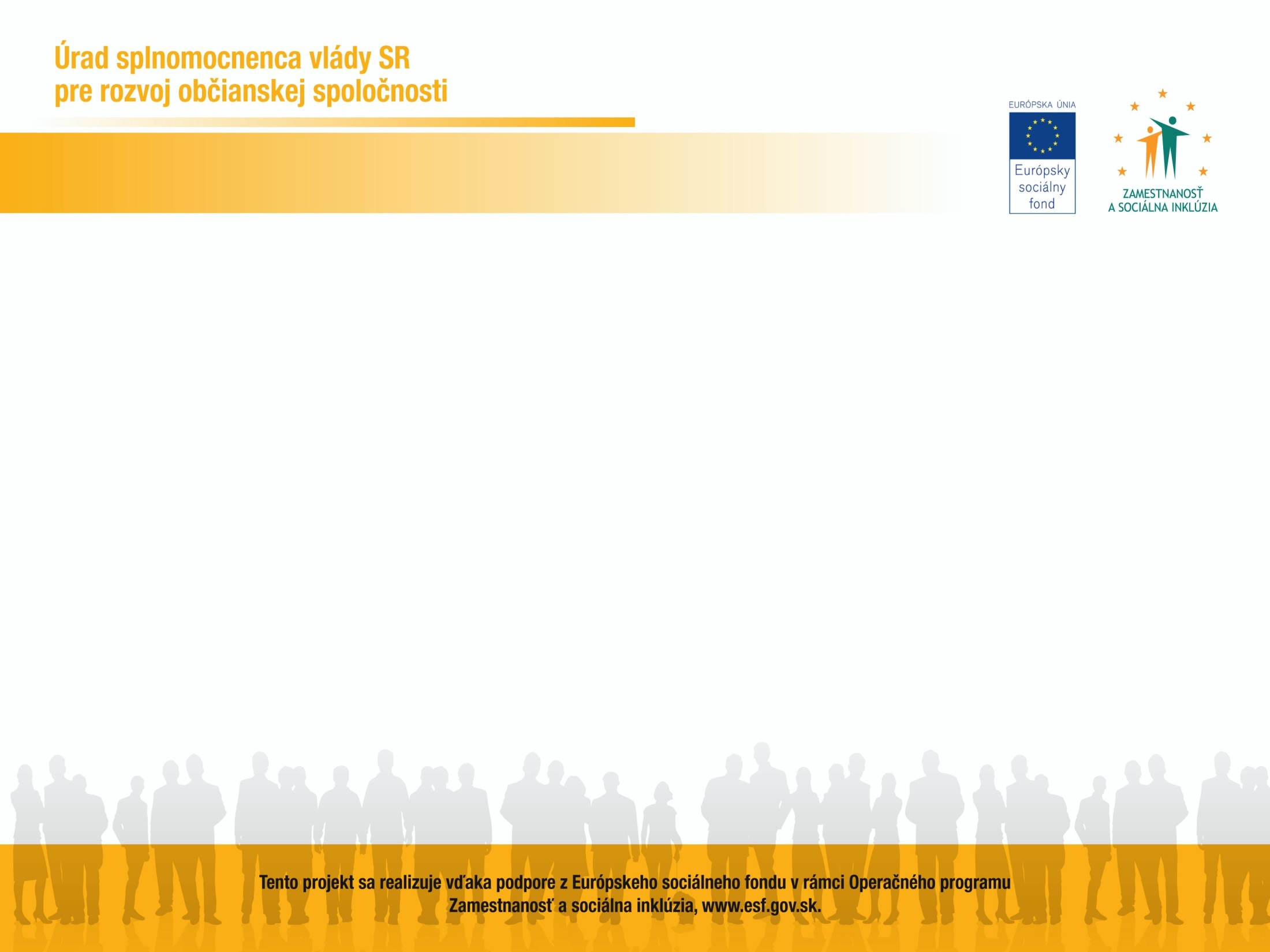 4. Predĺženie

podľa zákona o konkurze a reštrukturalizácii

predlžená je MNO, ktorá má viac ako jedného veriteľa a hodnota jej záväzkov presahuje hodnotu jej majetku

zo Súvahy je teda možné čiastkovo vyčítať (ak hodnota záväzkov presahuje hodnotu majetku), či môže byť MNO v predĺžení, a teda či je povinná podať návrh na vyhlásenie konkurzu
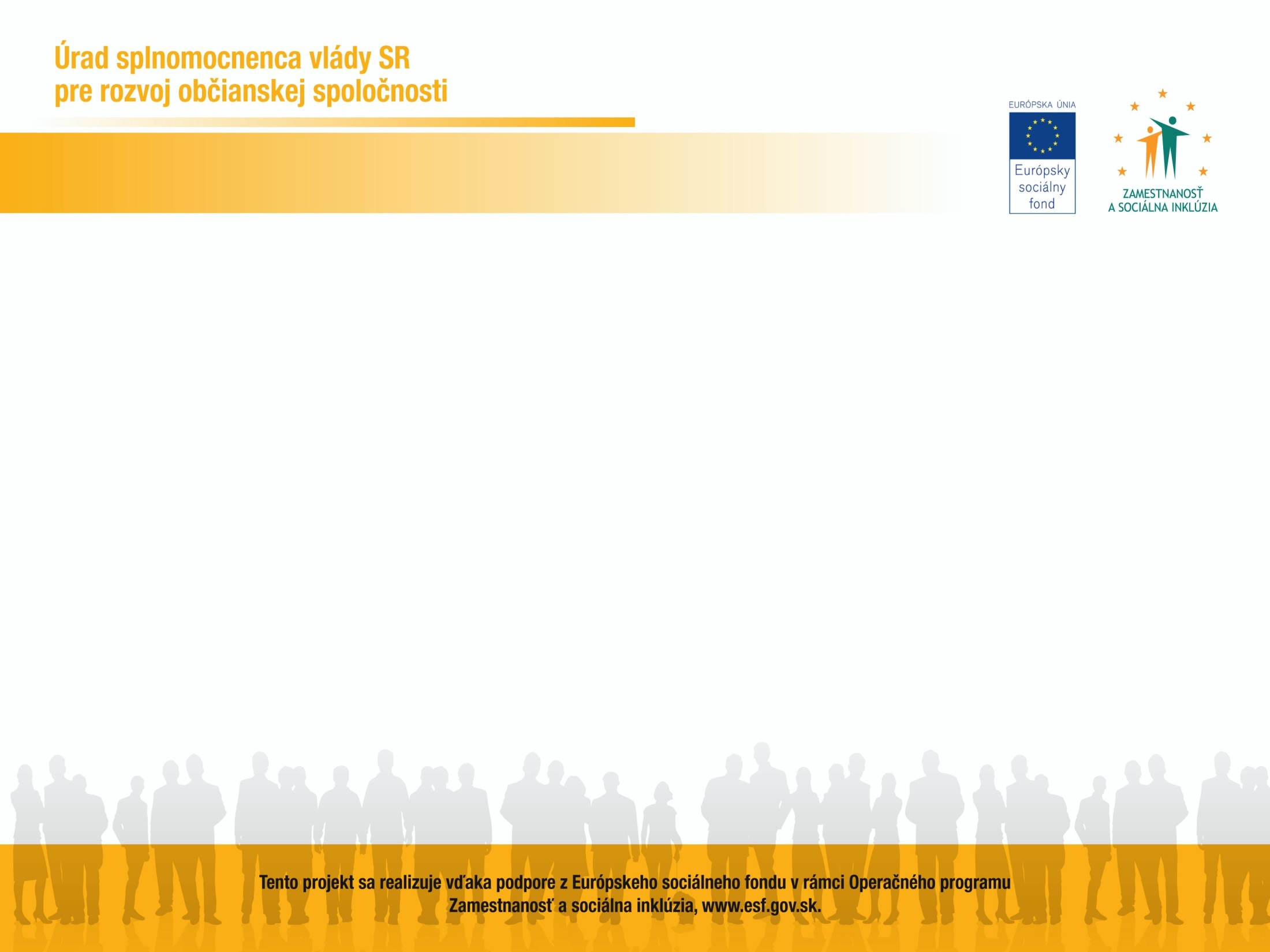 Predĺženie

MNO je v predĺžení, ak r. 060 < r. 074

r. 074 – cudzie zdroje spolu
r. 060 – majetok spolu